Texas Academic Performance Report (TAPR)Texas Progress Reporting System (TPRS)2022-2023[insert district name]
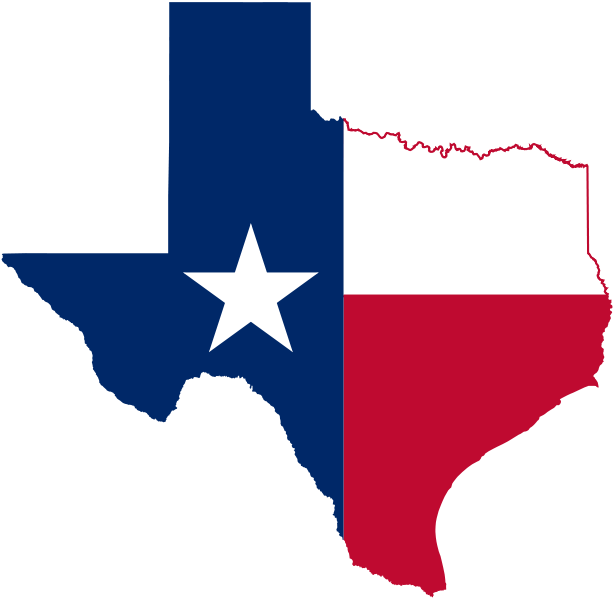 [insert district logo above]
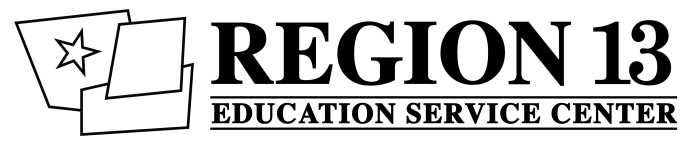 Updated January 2024
[Speaker Notes: This PowerPoint presentation has been designed for both campus and district use.  The notes in italics are instructions for the user.  


Insert your own campus/district name into the title.

You can find the data either on the TPRS website, or by using the TAPR PDF report.

TPRS Website: https://rptsvr1.tea.texas.gov/perfreport/tprs/tprs_srch.html
Update Slides #1 - #5 with your District name, etc.
Follow instructions in NOTES section of each slide for editing data, using the following tabs on the TPRS website where the data is located:
Slides #13 - #46 STAAR tab - STAAR Performance
Slides #47 - #55 STAAR tab- Progress
Slides #56 - #64 Attendance and Graduation tab - Attendance, Graduation, and Dropout Rates
Slides #65 - #66 Postsecondary tab - College, Career, and Military Readiness (CCMS)
Slides #67 - #68 Postsecondary tab - CCMR-Related Indicators
Slides #69 - #70 Profile tab - Student Information
Slides #71 - #73 Profile tab - Staff Information

TAPR PDF Report: https://rptsvr1.tea.texas.gov/perfreport/tapr/2021/index.html
Follow instructions in NOTES section of each slide for editing data, using the following pages in the TAPR Report where the data is located:
Slides #13 - #34 Pages 3 - 8
Slides #35 - #46 Page 11
Slides #47 - #55 Page 9
Slides #56 - #64 Pages 14 - 15
Slides #65 - #68 Pages 18 - 22
Slides #69 - #73 Pages 23 - 28]
Overview
TEA has moved to using the Texas Performance Reporting System (TPRS) to track and report data.

While the PDF version of the TAPR includes only major data points and is designed to allow districts to fulfill their public notification requirements, the Texas Performance Reporting System (TPRS) provides additional data in a comprehensive system to help inform stakeholders. Unlike TAPR, TPRS is updated on a rolling basis as data becomes available. 

Both the TPRS and the TAPR pull together a wide range of information on the performance of students in each school and district in Texas every year. Performance is shown disaggregated by student groups, including ethnicity and socioeconomic status. The reports also provide extensive information on school and district staff, programs, and student demographics.
[Speaker Notes: Each district’s board of trustees must hold a public hearing to discuss the district’s annual report within 90 days of receiving the PDF TAPR in December, 2021 (winter break not included). Within two weeks following the public meeting, each district must widely publish its annual report, including posting it on the district website and other public places. The PDF TAPR comprises the main part of the district’s annual report, and it must be published in the same format as provided by TEA. Districts may promote the online TAPR (Now TPRS) system as well but the annual report must use the PDF TAPR.]
Updates for 2022 – 2023
The issuance of A-F ratings under this final rule is pending and subject to change based on judicial rulings or decisions from the 88th Legislature during a special called session.  


The final Accountability Manual, which was filed on Wednesday, October 25th, is posted online. 

Two major changes are highlighted below.
School Progress Domain, Part A: The Score Cut Points table and the Closing the Gaps Domain Score Cut Points table have been changed to align with the update to set School Progress Domain cut points using a baseline of student growth from the 2018–19 school year.  

Closing the Gaps Performance Targets tables for both Growth: RLA and Growth: Math components: The targets (2023 Target, Next Interim Target, Long Term Target for each student group, for all campus types) have been updated to align with the update to set baselines using student growth from the 2018–19 school year.
Accessing the TAPR Report
1 [insert district website]

2 Campus Libraries or Offices

3 TAPR and/or TPRS Websites on the following pages
[Speaker Notes: Insert appropriate district/campus website links.]
Accessing the TAPR Reports
Link to TAPR Web page
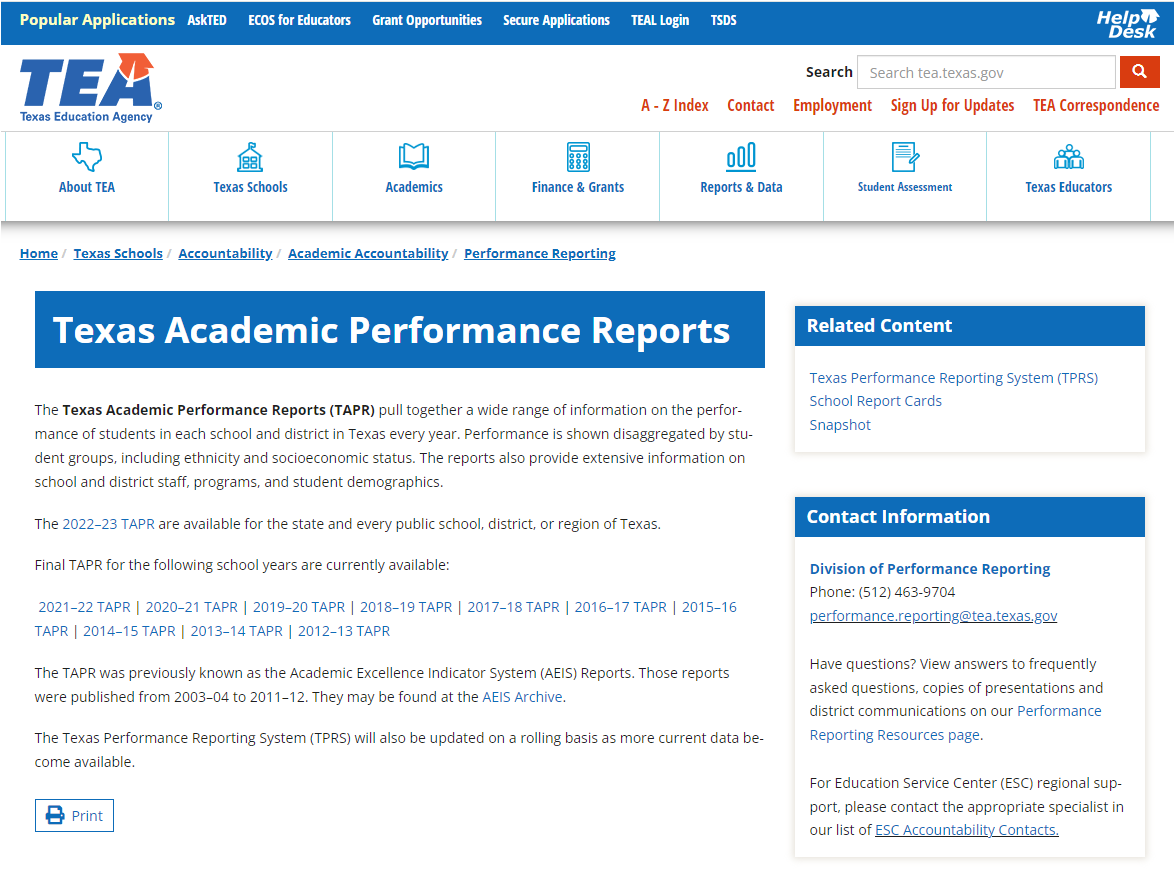 [Speaker Notes: Link to HTML TAPR System: https://tea.texas.gov/texas-schools/accountability/academic-accountability/performance-reporting/texas-academic-performance-reports

Link to HTML TPRS System: https://rptsvr1.tea.texas.gov/perfreport/tprs/tprs_srch.html]
Accessing the TPRS Reports
Link to TPRS Web page
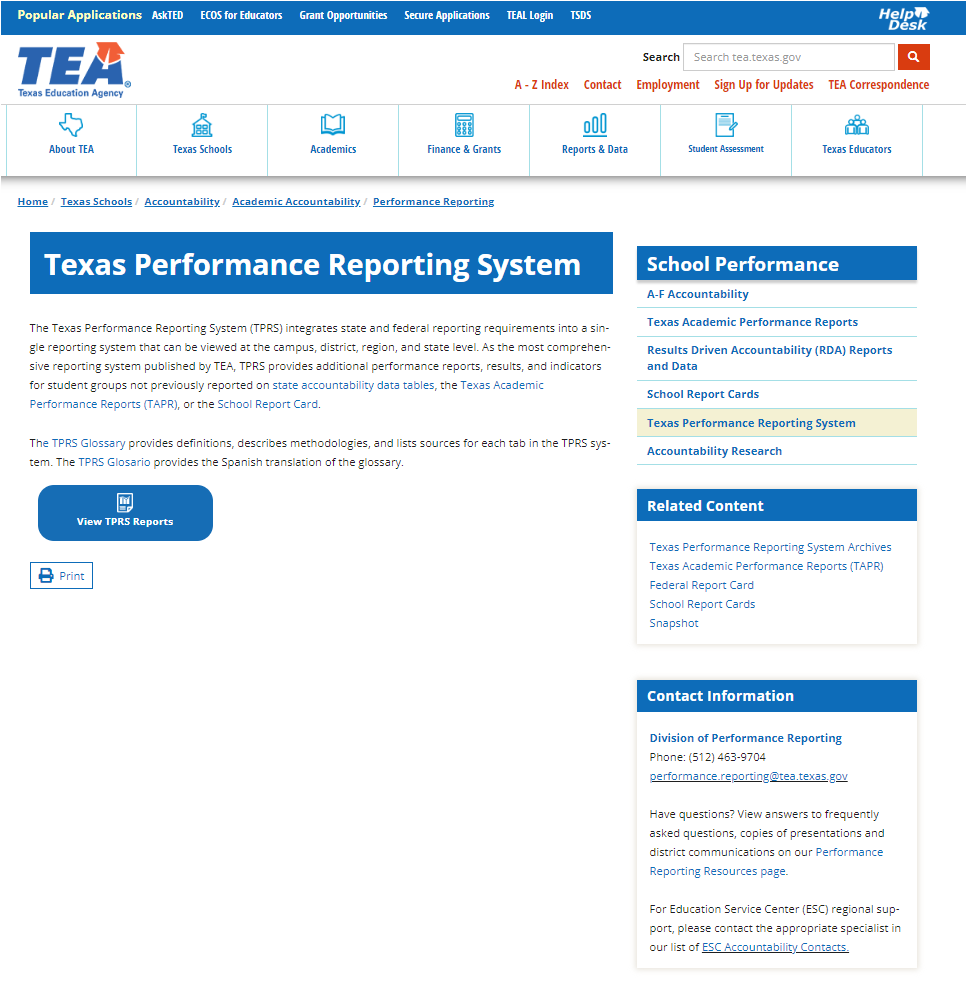 [Speaker Notes: Link to HTML TAPR System: https://tea.texas.gov/texas-schools/accountability/academic-accountability/performance-reporting/texas-academic-performance-reports

Link to HTML TPRS System: https://rptsvr1.tea.texas.gov/perfreport/tprs/tprs_srch.html]
2022 – 2023 TAPR ContentDistrict/Campus Performance
The performance section of the TAPR shows STAAR performance in the following ways:
By grade level, subject, and student group
By Performance Level Designation (PLD) 
By End-of-Course (EOC) subject
All grades
School Progress Domain: Academic Growth by Grade and Subject
Progress of Prior-Year Non-Proficient Students
Participation Rate
Attendance Rate
Annual Dropout Rates
Graduation Rates
4-year longitudinal
5-year extended longitudinal
6-year extended longitudinal
4-year Federal
[Speaker Notes: TAPR CONTENTS

The TAPR Glossary provides definitions, describes methodologies, and lists sources for each data point in the TAPR.
https://rptsvr1.tea.texas.gov/perfreport/tapr/2023/glossary.pdf]
2022 – 2023 TAPR ContentDistrict/Campus Performance (continued)
CCMR Related Indicators
RHSP, DAP, FHSP Graduates
College-Ready Graduates
TSI Criteria Graduates 
Dual Credit - Completion of either nine or more hours of postsecondary credit in any subject or three or more hours of ELA or Math
AP/IB Met Criteria in any subject
Associate’s Degree
Career/Military Ready Graduates
Approved Industry-Based Certification
Graduate with completed IEP and Workforce Readiness
TSIA Results
[Speaker Notes: TAPR CONTENTS (Continued)]
2022 – 2023 TAPR ContentDistrict/Campus Performance (continued)
CCMR Readiness Indicators
TSIA Results
Completed and Received Credit for College Prep Courses
AP/IB Results
SAT/ACT Results
Average SAT Score
Average ACT Score
Advance Dual-Credit Course Completion
Graduates enrolled in Texas Institution of Higher Education
Graduates in TX-IHE Completing One Year Without Enrollment in a Developmental Education Course
[Speaker Notes: TAPR CONTENTS (Continued)]
2022 – 2023 TAPR Report OverviewDistrict/Campus Profile
Student Information
Enrollment
Ethnic distribution
Economically Disadvantaged
English Learners
Students with Disciplinary Placements (2017-2018)
At-Risk
Students with Disabilities by Type of Primary Disability
504 Students
Students with Dyslexia
Retention Rates
Class Size Information
[Speaker Notes: TAPR CONTENTS (Continued)]
2022 – 2023 TAPR Report OverviewDistrict/Campus Profile
Staff Information
Total Staff
Professional Staff
Educational Aides
Auxiliary Staff
Teachers by Ethnicity and Sex
Teachers by Highest Degree Held
Teachers by Years of Experience
Number of Students per Teacher
Experience of Campus Leadership
Average Years Experience of Teachers
Average Teacher Salary 
Turnover Rate for Teachers
Shared Service Arrangement Staff
Contracted Instructional Staff
[Speaker Notes: TAPR CONTENTS (Continued)]
2022 – 2023 TAPR Report OverviewDistrict/Campus Profile
Programs   
Student Enrollment by Program
Bilingual/ESL
Career & Technical
Gifted and Talented
Special Education
Teachers by Program
Bilingual/ESL
Career & Technical
Compensatory 
Gifted and Talented
Regular Education
Special Education

Budget
Link to PEIMS Financial Standard Reports
[Speaker Notes: TAPR CONTENTS (Continued)]
2023 STAAR 3-8 Reading Performance
Percent at Approaches Grade Level or Above
[Speaker Notes: To insert your data into this chart, follow these steps:

Using your mouse, right click on the chart so that the whole chart is selected.
Choose the “Edit Data…” option from the pop-up menu.
An Excel spreadsheet will open. 
Enter your data that corresponds to the title of the slide. (For the location of the data, see instructions below)
The chart will adjust automatically.
Close the spreadsheet window.

You can find the data either on the TPRS website, or by using the TAPR PDF report.

TPRS Website: https://rptsvr1.tea.texas.gov/perfreport/tprs/tprs_srch.html
Update Slides #1 - #5 with your District name, etc.
Follow instructions in NOTES section of each slide for editing data, using the following tabs on the TPRS website where the data is located:
Slides #13 - #42 STAAR tab - STAAR Performance
Slides #43 - #51 STAAR tab- Progress
Slides #52 - #60 Attendance and Graduation tab - Attendance, Graduation, and Dropout Rates
Slides #61 - #62 Postsecondary tab - College, Career, and Military Readiness (CCMS)
Slides #63 - #64 Postsecondary tab - CCMR-Related Indicators
Slides #65 - #67 Profile tab - Student Information
Slides #68 - #69 Profile tab - Staff Information

TAPR PDF Report: https://rptsvr1.tea.texas.gov/perfreport/tapr/2023/index.html
Follow instructions in NOTES section of each slide for editing data, using the following pages in the TAPR Report where the data is located:
Slides #13 - #42 Pages 3 - 9
Slides #43 - #51 Page 12
Slides #42 - #60 Pages 18-19
Slides #61 - #62 Pages 22 - 23
Slides #63 - #64 Page 25
Slides #65 - #67 Pages 27 – 28
Slides #68 - #69 Pages 30 - 32]
2023 STAAR 3-8 Reading Performance
Percent at Approaches Grade Level or Above
[Speaker Notes: To insert your data into this chart, follow these steps:

Using your mouse, right click on the chart so that the whole chart is selected.
Choose the “Edit Data…” option from the pop-up menu.
An Excel spreadsheet will open. 
Enter your data that corresponds to the title of the slide. (For the location of the data, see instructions below)
The chart will adjust automatically.
Close the spreadsheet window.

You can find the data either on the TPRS website, or by using the TAPR PDF report.

TPRS Website: https://rptsvr1.tea.texas.gov/perfreport/tprs/tprs_srch.html
Update Slides #1 - #5 with your District name, etc.
Follow instructions in NOTES section of each slide for editing data, using the following tabs on the TPRS website where the data is located:
Slides #13 - #42 STAAR tab - STAAR Performance
Slides #43 - #51 STAAR tab- Progress
Slides #52 - #60 Attendance and Graduation tab - Attendance, Graduation, and Dropout Rates
Slides #61 - #62 Postsecondary tab - College, Career, and Military Readiness (CCMS)
Slides #63 - #64 Postsecondary tab - CCMR-Related Indicators
Slides #65 - #67 Profile tab - Student Information
Slides #68 - #69 Profile tab - Staff Information

TAPR PDF Report: https://rptsvr1.tea.texas.gov/perfreport/tapr/2023/index.html
Follow instructions in NOTES section of each slide for editing data, using the following pages in the TAPR Report where the data is located:
Slides #13 - #42 Pages 3 - 9
Slides #43 - #51 Page 12
Slides #42 - #60 Pages 18-19
Slides #61 - #62 Pages 22 - 23
Slides #63 - #64 Page 25
Slides #65 - #67 Pages 27 – 28
Slides #68 - #69 Pages 30 - 32]
2023 STAAR 3-8 Reading Performance
Percent at Meets Grade Level or Above
[Speaker Notes: To insert your data into this chart, follow these steps:

Using your mouse, right click on the chart so that the whole chart is selected.
Choose the “Edit Data…” option from the pop-up menu.
An Excel spreadsheet will open. 
Enter your data that corresponds to the title of the slide. (For the location of the data, see instructions below)
The chart will adjust automatically.
Close the spreadsheet window.

You can find the data either on the TPRS website, or by using the TAPR PDF report.

TPRS Website: https://rptsvr1.tea.texas.gov/perfreport/tprs/tprs_srch.html
Update Slides #1 - #5 with your District name, etc.
Follow instructions in NOTES section of each slide for editing data, using the following tabs on the TPRS website where the data is located:
Slides #13 - #42 STAAR tab - STAAR Performance
Slides #43 - #51 STAAR tab- Progress
Slides #52 - #60 Attendance and Graduation tab - Attendance, Graduation, and Dropout Rates
Slides #61 - #62 Postsecondary tab - College, Career, and Military Readiness (CCMS)
Slides #63 - #64 Postsecondary tab - CCMR-Related Indicators
Slides #65 - #67 Profile tab - Student Information
Slides #68 - #69 Profile tab - Staff Information

TAPR PDF Report: https://rptsvr1.tea.texas.gov/perfreport/tapr/2023/index.html
Follow instructions in NOTES section of each slide for editing data, using the following pages in the TAPR Report where the data is located:
Slides #13 - #42 Pages 3 - 9
Slides #43 - #51 Page 12
Slides #42 - #60 Pages 18-19
Slides #61 - #62 Pages 22 - 23
Slides #63 - #64 Page 25
Slides #65 - #67 Pages 27 – 28
Slides #68 - #69 Pages 30 - 32]
2023 STAAR 3-8 Reading Performance
Percent at Meets Grade Level or Above
[Speaker Notes: To insert your data into this chart, follow these steps:

Using your mouse, right click on the chart so that the whole chart is selected.
Choose the “Edit Data…” option from the pop-up menu.
An Excel spreadsheet will open. 
Enter your data that corresponds to the title of the slide. (For the location of the data, see instructions below)
The chart will adjust automatically.
Close the spreadsheet window.

You can find the data either on the TPRS website, or by using the TAPR PDF report.

TPRS Website: https://rptsvr1.tea.texas.gov/perfreport/tprs/tprs_srch.html
Update Slides #1 - #5 with your District name, etc.
Follow instructions in NOTES section of each slide for editing data, using the following tabs on the TPRS website where the data is located:
Slides #13 - #42 STAAR tab - STAAR Performance
Slides #43 - #51 STAAR tab- Progress
Slides #52 - #60 Attendance and Graduation tab - Attendance, Graduation, and Dropout Rates
Slides #61 - #62 Postsecondary tab - College, Career, and Military Readiness (CCMS)
Slides #63 - #64 Postsecondary tab - CCMR-Related Indicators
Slides #65 - #67 Profile tab - Student Information
Slides #68 - #69 Profile tab - Staff Information

TAPR PDF Report: https://rptsvr1.tea.texas.gov/perfreport/tapr/2023/index.html
Follow instructions in NOTES section of each slide for editing data, using the following pages in the TAPR Report where the data is located:
Slides #13 - #42 Pages 3 - 9
Slides #43 - #51 Page 12
Slides #42 - #60 Pages 18-19
Slides #61 - #62 Pages 22 - 23
Slides #63 - #64 Page 25
Slides #65 - #67 Pages 27 – 28
Slides #68 - #69 Pages 30 - 32]
2023 STAAR End-of-Course: English Language Arts
 Percent at Approaches Grade Level or Above
[Speaker Notes: To insert your data into this chart, follow these steps:

Using your mouse, right click on the chart so that the whole chart is selected.
Choose the “Edit Data…” option from the pop-up menu.
An Excel spreadsheet will open. 
Enter your data that corresponds to the title of the slide. (For the location of the data, see instructions below)
The chart will adjust automatically.
Close the spreadsheet window.

You can find the data either on the TPRS website, or by using the TAPR PDF report.

TPRS Website: https://rptsvr1.tea.texas.gov/perfreport/tprs/tprs_srch.html
Update Slides #1 - #5 with your District name, etc.
Follow instructions in NOTES section of each slide for editing data, using the following tabs on the TPRS website where the data is located:
Slides #13 - #42 STAAR tab - STAAR Performance
Slides #43 - #51 STAAR tab- Progress
Slides #52 - #60 Attendance and Graduation tab - Attendance, Graduation, and Dropout Rates
Slides #61 - #62 Postsecondary tab - College, Career, and Military Readiness (CCMS)
Slides #63 - #64 Postsecondary tab - CCMR-Related Indicators
Slides #65 - #67 Profile tab - Student Information
Slides #68 - #69 Profile tab - Staff Information

TAPR PDF Report: https://rptsvr1.tea.texas.gov/perfreport/tapr/2023/index.html
Follow instructions in NOTES section of each slide for editing data, using the following pages in the TAPR Report where the data is located:
Slides #13 - #42 Pages 3 - 9
Slides #43 - #51 Page 12
Slides #42 - #60 Pages 18-19
Slides #61 - #62 Pages 22 - 23
Slides #63 - #64 Page 25
Slides #65 - #67 Pages 27 – 28
Slides #68 - #69 Pages 30 - 32]
2023 STAAR End-of-Course: English Language Arts
 Percent at Meets Grade Level or Above
[Speaker Notes: To insert your data into this chart, follow these steps:

Using your mouse, right click on the chart so that the whole chart is selected.
Choose the “Edit Data…” option from the pop-up menu.
An Excel spreadsheet will open. 
Enter your data that corresponds to the title of the slide. (For the location of the data, see instructions below)
The chart will adjust automatically.
Close the spreadsheet window.

You can find the data either on the TPRS website, or by using the TAPR PDF report.

TPRS Website: https://rptsvr1.tea.texas.gov/perfreport/tprs/tprs_srch.html
Update Slides #1 - #5 with your District name, etc.
Follow instructions in NOTES section of each slide for editing data, using the following tabs on the TPRS website where the data is located:
Slides #13 - #42 STAAR tab - STAAR Performance
Slides #43 - #51 STAAR tab- Progress
Slides #52 - #60 Attendance and Graduation tab - Attendance, Graduation, and Dropout Rates
Slides #61 - #62 Postsecondary tab - College, Career, and Military Readiness (CCMS)
Slides #63 - #64 Postsecondary tab - CCMR-Related Indicators
Slides #65 - #67 Profile tab - Student Information
Slides #68 - #69 Profile tab - Staff Information

TAPR PDF Report: https://rptsvr1.tea.texas.gov/perfreport/tapr/2023/index.html
Follow instructions in NOTES section of each slide for editing data, using the following pages in the TAPR Report where the data is located:
Slides #13 - #42 Pages 3 - 9
Slides #43 - #51 Page 12
Slides #42 - #60 Pages 18-19
Slides #61 - #62 Pages 22 - 23
Slides #63 - #64 Page 25
Slides #65 - #67 Pages 27 – 28
Slides #68 - #69 Pages 30 - 32]
2023 STAAR 3-8 Math Performance
Percent at Approaches Grade Level or Above
[Speaker Notes: To insert your data into this chart, follow these steps:

Using your mouse, right click on the chart so that the whole chart is selected.
Choose the “Edit Data…” option from the pop-up menu.
An Excel spreadsheet will open. 
Enter your data that corresponds to the title of the slide. (For the location of the data, see instructions below)
The chart will adjust automatically.
Close the spreadsheet window.

You can find the data either on the TPRS website, or by using the TAPR PDF report.

TPRS Website: https://rptsvr1.tea.texas.gov/perfreport/tprs/tprs_srch.html
Update Slides #1 - #5 with your District name, etc.
Follow instructions in NOTES section of each slide for editing data, using the following tabs on the TPRS website where the data is located:
Slides #13 - #42 STAAR tab - STAAR Performance
Slides #43 - #51 STAAR tab- Progress
Slides #52 - #60 Attendance and Graduation tab - Attendance, Graduation, and Dropout Rates
Slides #61 - #62 Postsecondary tab - College, Career, and Military Readiness (CCMS)
Slides #63 - #64 Postsecondary tab - CCMR-Related Indicators
Slides #65 - #67 Profile tab - Student Information
Slides #68 - #69 Profile tab - Staff Information

TAPR PDF Report: https://rptsvr1.tea.texas.gov/perfreport/tapr/2023/index.html
Follow instructions in NOTES section of each slide for editing data, using the following pages in the TAPR Report where the data is located:
Slides #13 - #42 Pages 3 - 9
Slides #43 - #51 Page 12
Slides #42 - #60 Pages 18-19
Slides #61 - #62 Pages 22 - 23
Slides #63 - #64 Page 25
Slides #65 - #67 Pages 27 – 28
Slides #68 - #69 Pages 30 - 32]
2023 STAAR 3-8 Math Performance
Percent at Approaches Grade Level or Above
[Speaker Notes: To insert your data into this chart, follow these steps:

Using your mouse, right click on the chart so that the whole chart is selected.
Choose the “Edit Data…” option from the pop-up menu.
An Excel spreadsheet will open. 
Enter your data that corresponds to the title of the slide. (For the location of the data, see instructions below)
The chart will adjust automatically.
Close the spreadsheet window.

You can find the data either on the TPRS website, or by using the TAPR PDF report.

TPRS Website: https://rptsvr1.tea.texas.gov/perfreport/tprs/tprs_srch.html
Update Slides #1 - #5 with your District name, etc.
Follow instructions in NOTES section of each slide for editing data, using the following tabs on the TPRS website where the data is located:
Slides #13 - #42 STAAR tab - STAAR Performance
Slides #43 - #51 STAAR tab- Progress
Slides #52 - #60 Attendance and Graduation tab - Attendance, Graduation, and Dropout Rates
Slides #61 - #62 Postsecondary tab - College, Career, and Military Readiness (CCMS)
Slides #63 - #64 Postsecondary tab - CCMR-Related Indicators
Slides #65 - #67 Profile tab - Student Information
Slides #68 - #69 Profile tab - Staff Information

TAPR PDF Report: https://rptsvr1.tea.texas.gov/perfreport/tapr/2023/index.html
Follow instructions in NOTES section of each slide for editing data, using the following pages in the TAPR Report where the data is located:
Slides #13 - #42 Pages 3 - 9
Slides #43 - #51 Page 12
Slides #42 - #60 Pages 18-19
Slides #61 - #62 Pages 22 - 23
Slides #63 - #64 Page 25
Slides #65 - #67 Pages 27 – 28
Slides #68 - #69 Pages 30 - 32]
2023 STAAR 3-8 Math Performance
Percent at Meets Grade Level or Above
[Speaker Notes: To insert your data into this chart, follow these steps:

Using your mouse, right click on the chart so that the whole chart is selected.
Choose the “Edit Data…” option from the pop-up menu.
An Excel spreadsheet will open. 
Enter your data that corresponds to the title of the slide. (For the location of the data, see instructions below)
The chart will adjust automatically.
Close the spreadsheet window.

You can find the data either on the TPRS website, or by using the TAPR PDF report.

TPRS Website: https://rptsvr1.tea.texas.gov/perfreport/tprs/tprs_srch.html
Update Slides #1 - #5 with your District name, etc.
Follow instructions in NOTES section of each slide for editing data, using the following tabs on the TPRS website where the data is located:
Slides #13 - #42 STAAR tab - STAAR Performance
Slides #43 - #51 STAAR tab- Progress
Slides #52 - #60 Attendance and Graduation tab - Attendance, Graduation, and Dropout Rates
Slides #61 - #62 Postsecondary tab - College, Career, and Military Readiness (CCMS)
Slides #63 - #64 Postsecondary tab - CCMR-Related Indicators
Slides #65 - #67 Profile tab - Student Information
Slides #68 - #69 Profile tab - Staff Information

TAPR PDF Report: https://rptsvr1.tea.texas.gov/perfreport/tapr/2023/index.html
Follow instructions in NOTES section of each slide for editing data, using the following pages in the TAPR Report where the data is located:
Slides #13 - #42 Pages 3 - 9
Slides #43 - #51 Page 12
Slides #42 - #60 Pages 18-19
Slides #61 - #62 Pages 22 - 23
Slides #63 - #64 Page 25
Slides #65 - #67 Pages 27 – 28
Slides #68 - #69 Pages 30 - 32]
2023 STAAR 3-8 Math Performance
Percent at Meets Grade Level or Above
[Speaker Notes: To insert your data into this chart, follow these steps:

Using your mouse, right click on the chart so that the whole chart is selected.
Choose the “Edit Data…” option from the pop-up menu.
An Excel spreadsheet will open. 
Enter your data that corresponds to the title of the slide. (For the location of the data, see instructions below)
The chart will adjust automatically.
Close the spreadsheet window.

You can find the data either on the TPRS website, or by using the TAPR PDF report.

TPRS Website: https://rptsvr1.tea.texas.gov/perfreport/tprs/tprs_srch.html
Update Slides #1 - #5 with your District name, etc.
Follow instructions in NOTES section of each slide for editing data, using the following tabs on the TPRS website where the data is located:
Slides #13 - #42 STAAR tab - STAAR Performance
Slides #43 - #51 STAAR tab- Progress
Slides #52 - #60 Attendance and Graduation tab - Attendance, Graduation, and Dropout Rates
Slides #61 - #62 Postsecondary tab - College, Career, and Military Readiness (CCMS)
Slides #63 - #64 Postsecondary tab - CCMR-Related Indicators
Slides #65 - #67 Profile tab - Student Information
Slides #68 - #69 Profile tab - Staff Information

TAPR PDF Report: https://rptsvr1.tea.texas.gov/perfreport/tapr/2023/index.html
Follow instructions in NOTES section of each slide for editing data, using the following pages in the TAPR Report where the data is located:
Slides #13 - #42 Pages 3 - 9
Slides #43 - #51 Page 12
Slides #42 - #60 Pages 18-19
Slides #61 - #62 Pages 22 - 23
Slides #63 - #64 Page 25
Slides #65 - #67 Pages 27 – 28
Slides #68 - #69 Pages 30 - 32]
2023 STAAR End-of-Course: Mathematics
Percent at Approaches Grade Level or Above
[Speaker Notes: To insert your data into this chart, follow these steps:

Using your mouse, right click on the chart so that the whole chart is selected.
Choose the “Edit Data…” option from the pop-up menu.
An Excel spreadsheet will open. 
Enter your data that corresponds to the title of the slide. (For the location of the data, see instructions below)
The chart will adjust automatically.
Close the spreadsheet window.

You can find the data either on the TPRS website, or by using the TAPR PDF report.

TPRS Website: https://rptsvr1.tea.texas.gov/perfreport/tprs/tprs_srch.html
Update Slides #1 - #5 with your District name, etc.
Follow instructions in NOTES section of each slide for editing data, using the following tabs on the TPRS website where the data is located:
Slides #13 - #42 STAAR tab - STAAR Performance
Slides #43 - #51 STAAR tab- Progress
Slides #52 - #60 Attendance and Graduation tab - Attendance, Graduation, and Dropout Rates
Slides #61 - #62 Postsecondary tab - College, Career, and Military Readiness (CCMS)
Slides #63 - #64 Postsecondary tab - CCMR-Related Indicators
Slides #65 - #67 Profile tab - Student Information
Slides #68 - #69 Profile tab - Staff Information

TAPR PDF Report: https://rptsvr1.tea.texas.gov/perfreport/tapr/2023/index.html
Follow instructions in NOTES section of each slide for editing data, using the following pages in the TAPR Report where the data is located:
Slides #13 - #42 Pages 3 - 9
Slides #43 - #51 Page 12
Slides #42 - #60 Pages 18-19
Slides #61 - #62 Pages 22 - 23
Slides #63 - #64 Page 25
Slides #65 - #67 Pages 27 – 28
Slides #68 - #69 Pages 30 - 32]
2023 STAAR End-of-Course: Mathematics
Percent at Meets Grade Level or Above
[Speaker Notes: To insert your data into this chart, follow these steps:

Using your mouse, right click on the chart so that the whole chart is selected.
Choose the “Edit Data…” option from the pop-up menu.
An Excel spreadsheet will open. 
Enter your data that corresponds to the title of the slide. (For the location of the data, see instructions below)
The chart will adjust automatically.
Close the spreadsheet window.

You can find the data either on the TPRS website, or by using the TAPR PDF report.

TPRS Website: https://rptsvr1.tea.texas.gov/perfreport/tprs/tprs_srch.html
Update Slides #1 - #5 with your District name, etc.
Follow instructions in NOTES section of each slide for editing data, using the following tabs on the TPRS website where the data is located:
Slides #13 - #42 STAAR tab - STAAR Performance
Slides #43 - #51 STAAR tab- Progress
Slides #52 - #60 Attendance and Graduation tab - Attendance, Graduation, and Dropout Rates
Slides #61 - #62 Postsecondary tab - College, Career, and Military Readiness (CCMS)
Slides #63 - #64 Postsecondary tab - CCMR-Related Indicators
Slides #65 - #67 Profile tab - Student Information
Slides #68 - #69 Profile tab - Staff Information

TAPR PDF Report: https://rptsvr1.tea.texas.gov/perfreport/tapr/2023/index.html
Follow instructions in NOTES section of each slide for editing data, using the following pages in the TAPR Report where the data is located:
Slides #13 - #42 Pages 3 - 9
Slides #43 - #51 Page 12
Slides #42 - #60 Pages 18-19
Slides #61 - #62 Pages 22 - 23
Slides #63 - #64 Page 25
Slides #65 - #67 Pages 27 – 28
Slides #68 - #69 Pages 30 - 32]
2023 STAAR 3-8 Science Performance
Percent at Approaches Grade Level or Above
[Speaker Notes: To insert your data into this chart, follow these steps:

Using your mouse, right click on the chart so that the whole chart is selected.
Choose the “Edit Data…” option from the pop-up menu.
An Excel spreadsheet will open. 
Enter your data that corresponds to the title of the slide. (For the location of the data, see instructions below)
The chart will adjust automatically.
Close the spreadsheet window.

You can find the data either on the TPRS website, or by using the TAPR PDF report.

TPRS Website: https://rptsvr1.tea.texas.gov/perfreport/tprs/tprs_srch.html
Update Slides #1 - #5 with your District name, etc.
Follow instructions in NOTES section of each slide for editing data, using the following tabs on the TPRS website where the data is located:
Slides #13 - #42 STAAR tab - STAAR Performance
Slides #43 - #51 STAAR tab- Progress
Slides #52 - #60 Attendance and Graduation tab - Attendance, Graduation, and Dropout Rates
Slides #61 - #62 Postsecondary tab - College, Career, and Military Readiness (CCMS)
Slides #63 - #64 Postsecondary tab - CCMR-Related Indicators
Slides #65 - #67 Profile tab - Student Information
Slides #68 - #69 Profile tab - Staff Information

TAPR PDF Report: https://rptsvr1.tea.texas.gov/perfreport/tapr/2023/index.html
Follow instructions in NOTES section of each slide for editing data, using the following pages in the TAPR Report where the data is located:
Slides #13 - #42 Pages 3 - 9
Slides #43 - #51 Page 12
Slides #42 - #60 Pages 18-19
Slides #61 - #62 Pages 22 - 23
Slides #63 - #64 Page 25
Slides #65 - #67 Pages 27 – 28
Slides #68 - #69 Pages 30 - 32]
2023 STAAR 3-8 Science Performance
Percent at Meets Grade Level or Above
[Speaker Notes: To insert your data into this chart, follow these steps:

Using your mouse, right click on the chart so that the whole chart is selected.
Choose the “Edit Data…” option from the pop-up menu.
An Excel spreadsheet will open. 
Enter your data that corresponds to the title of the slide. (For the location of the data, see instructions below)
The chart will adjust automatically.
Close the spreadsheet window.

You can find the data either on the TPRS website, or by using the TAPR PDF report.

TPRS Website: https://rptsvr1.tea.texas.gov/perfreport/tprs/tprs_srch.html
Update Slides #1 - #5 with your District name, etc.
Follow instructions in NOTES section of each slide for editing data, using the following tabs on the TPRS website where the data is located:
Slides #13 - #42 STAAR tab - STAAR Performance
Slides #43 - #51 STAAR tab- Progress
Slides #52 - #60 Attendance and Graduation tab - Attendance, Graduation, and Dropout Rates
Slides #61 - #62 Postsecondary tab - College, Career, and Military Readiness (CCMS)
Slides #63 - #64 Postsecondary tab - CCMR-Related Indicators
Slides #65 - #67 Profile tab - Student Information
Slides #68 - #69 Profile tab - Staff Information

TAPR PDF Report: https://rptsvr1.tea.texas.gov/perfreport/tapr/2023/index.html
Follow instructions in NOTES section of each slide for editing data, using the following pages in the TAPR Report where the data is located:
Slides #13 - #42 Pages 3 - 9
Slides #43 - #51 Page 12
Slides #42 - #60 Pages 18-19
Slides #61 - #62 Pages 22 - 23
Slides #63 - #64 Page 25
Slides #65 - #67 Pages 27 – 28
Slides #68 - #69 Pages 30 - 32]
2023 STAAR End-of-Course: Biology
Percent at Approaches Grade Level or Above
[Speaker Notes: To insert your data into this chart, follow these steps:

Using your mouse, right click on the chart so that the whole chart is selected.
Choose the “Edit Data…” option from the pop-up menu.
An Excel spreadsheet will open. 
Enter your data that corresponds to the title of the slide. (For the location of the data, see instructions below)
The chart will adjust automatically.
Close the spreadsheet window.

You can find the data either on the TPRS website, or by using the TAPR PDF report.

TPRS Website: https://rptsvr1.tea.texas.gov/perfreport/tprs/tprs_srch.html
Update Slides #1 - #5 with your District name, etc.
Follow instructions in NOTES section of each slide for editing data, using the following tabs on the TPRS website where the data is located:
Slides #13 - #42 STAAR tab - STAAR Performance
Slides #43 - #51 STAAR tab- Progress
Slides #52 - #60 Attendance and Graduation tab - Attendance, Graduation, and Dropout Rates
Slides #61 - #62 Postsecondary tab - College, Career, and Military Readiness (CCMS)
Slides #63 - #64 Postsecondary tab - CCMR-Related Indicators
Slides #65 - #67 Profile tab - Student Information
Slides #68 - #69 Profile tab - Staff Information

TAPR PDF Report: https://rptsvr1.tea.texas.gov/perfreport/tapr/2023/index.html
Follow instructions in NOTES section of each slide for editing data, using the following pages in the TAPR Report where the data is located:
Slides #13 - #42 Pages 3 - 9
Slides #43 - #51 Page 12
Slides #42 - #60 Pages 18-19
Slides #61 - #62 Pages 22 - 23
Slides #63 - #64 Page 25
Slides #65 - #67 Pages 27 – 28
Slides #68 - #69 Pages 30 - 32]
2023 STAAR End-of-Course: Biology
Percent at Meets Grade Level or Above
[Speaker Notes: To insert your data into this chart, follow these steps:

Using your mouse, right click on the chart so that the whole chart is selected.
Choose the “Edit Data…” option from the pop-up menu.
An Excel spreadsheet will open. 
Enter your data that corresponds to the title of the slide. (For the location of the data, see instructions below)
The chart will adjust automatically.
Close the spreadsheet window.

You can find the data either on the TPRS website, or by using the TAPR PDF report.

TPRS Website: https://rptsvr1.tea.texas.gov/perfreport/tprs/tprs_srch.html
Update Slides #1 - #5 with your District name, etc.
Follow instructions in NOTES section of each slide for editing data, using the following tabs on the TPRS website where the data is located:
Slides #13 - #42 STAAR tab - STAAR Performance
Slides #43 - #51 STAAR tab- Progress
Slides #52 - #60 Attendance and Graduation tab - Attendance, Graduation, and Dropout Rates
Slides #61 - #62 Postsecondary tab - College, Career, and Military Readiness (CCMS)
Slides #63 - #64 Postsecondary tab - CCMR-Related Indicators
Slides #65 - #67 Profile tab - Student Information
Slides #68 - #69 Profile tab - Staff Information

TAPR PDF Report: https://rptsvr1.tea.texas.gov/perfreport/tapr/2023/index.html
Follow instructions in NOTES section of each slide for editing data, using the following pages in the TAPR Report where the data is located:
Slides #13 - #42 Pages 3 - 9
Slides #43 - #51 Page 12
Slides #42 - #60 Pages 18-19
Slides #61 - #62 Pages 22 - 23
Slides #63 - #64 Page 25
Slides #65 - #67 Pages 27 – 28
Slides #68 - #69 Pages 30 - 32]
2023 STAAR 3-8 Social Studies Performance
Percent at Approaches Grade Level or Above
[Speaker Notes: To insert your data into this chart, follow these steps:

Using your mouse, right click on the chart so that the whole chart is selected.
Choose the “Edit Data…” option from the pop-up menu.
An Excel spreadsheet will open. 
Enter your data that corresponds to the title of the slide. (For the location of the data, see instructions below)
The chart will adjust automatically.
Close the spreadsheet window.

You can find the data either on the TPRS website, or by using the TAPR PDF report.

TPRS Website: https://rptsvr1.tea.texas.gov/perfreport/tprs/tprs_srch.html
Update Slides #1 - #5 with your District name, etc.
Follow instructions in NOTES section of each slide for editing data, using the following tabs on the TPRS website where the data is located:
Slides #13 - #42 STAAR tab - STAAR Performance
Slides #43 - #51 STAAR tab- Progress
Slides #52 - #60 Attendance and Graduation tab - Attendance, Graduation, and Dropout Rates
Slides #61 - #62 Postsecondary tab - College, Career, and Military Readiness (CCMS)
Slides #63 - #64 Postsecondary tab - CCMR-Related Indicators
Slides #65 - #67 Profile tab - Student Information
Slides #68 - #69 Profile tab - Staff Information

TAPR PDF Report: https://rptsvr1.tea.texas.gov/perfreport/tapr/2023/index.html
Follow instructions in NOTES section of each slide for editing data, using the following pages in the TAPR Report where the data is located:
Slides #13 - #42 Pages 3 - 9
Slides #43 - #51 Page 12
Slides #42 - #60 Pages 18-19
Slides #61 - #62 Pages 22 - 23
Slides #63 - #64 Page 25
Slides #65 - #67 Pages 27 – 28
Slides #68 - #69 Pages 30 - 32]
2023 STAAR 3-8 Social Studies Performance
Percent at Meets Grade Level or Above
[Speaker Notes: To insert your data into this chart, follow these steps:

Using your mouse, right click on the chart so that the whole chart is selected.
Choose the “Edit Data…” option from the pop-up menu.
An Excel spreadsheet will open. 
Enter your data that corresponds to the title of the slide. (For the location of the data, see instructions below)
The chart will adjust automatically.
Close the spreadsheet window.

You can find the data either on the TPRS website, or by using the TAPR PDF report.

TPRS Website: https://rptsvr1.tea.texas.gov/perfreport/tprs/tprs_srch.html
Update Slides #1 - #5 with your District name, etc.
Follow instructions in NOTES section of each slide for editing data, using the following tabs on the TPRS website where the data is located:
Slides #13 - #42 STAAR tab - STAAR Performance
Slides #43 - #51 STAAR tab- Progress
Slides #52 - #60 Attendance and Graduation tab - Attendance, Graduation, and Dropout Rates
Slides #61 - #62 Postsecondary tab - College, Career, and Military Readiness (CCMS)
Slides #63 - #64 Postsecondary tab - CCMR-Related Indicators
Slides #65 - #67 Profile tab - Student Information
Slides #68 - #69 Profile tab - Staff Information

TAPR PDF Report: https://rptsvr1.tea.texas.gov/perfreport/tapr/2023/index.html
Follow instructions in NOTES section of each slide for editing data, using the following pages in the TAPR Report where the data is located:
Slides #13 - #42 Pages 3 - 9
Slides #43 - #51 Page 12
Slides #42 - #60 Pages 18-19
Slides #61 - #62 Pages 22 - 23
Slides #63 - #64 Page 25
Slides #65 - #67 Pages 27 – 28
Slides #68 - #69 Pages 30 - 32]
2023 STAAR End-of-Course: U.S. History
Percent at Approaches Grade Level or Above
[Speaker Notes: To insert your data into this chart, follow these steps:

Using your mouse, right click on the chart so that the whole chart is selected.
Choose the “Edit Data…” option from the pop-up menu.
An Excel spreadsheet will open. 
Enter your data that corresponds to the title of the slide. (For the location of the data, see instructions below)
The chart will adjust automatically.
Close the spreadsheet window.

You can find the data either on the TPRS website, or by using the TAPR PDF report.

TPRS Website: https://rptsvr1.tea.texas.gov/perfreport/tprs/tprs_srch.html
Update Slides #1 - #5 with your District name, etc.
Follow instructions in NOTES section of each slide for editing data, using the following tabs on the TPRS website where the data is located:
Slides #13 - #42 STAAR tab - STAAR Performance
Slides #43 - #51 STAAR tab- Progress
Slides #52 - #60 Attendance and Graduation tab - Attendance, Graduation, and Dropout Rates
Slides #61 - #62 Postsecondary tab - College, Career, and Military Readiness (CCMS)
Slides #63 - #64 Postsecondary tab - CCMR-Related Indicators
Slides #65 - #67 Profile tab - Student Information
Slides #68 - #69 Profile tab - Staff Information

TAPR PDF Report: https://rptsvr1.tea.texas.gov/perfreport/tapr/2023/index.html
Follow instructions in NOTES section of each slide for editing data, using the following pages in the TAPR Report where the data is located:
Slides #13 - #42 Pages 3 - 9
Slides #43 - #51 Page 12
Slides #42 - #60 Pages 18-19
Slides #61 - #62 Pages 22 - 23
Slides #63 - #64 Page 25
Slides #65 - #67 Pages 27 – 28
Slides #68 - #69 Pages 30 - 32]
2023 STAAR End-of-Course: U.S. History
Percent at Meets Grade Level or Above
[Speaker Notes: To insert your data into this chart, follow these steps:

Using your mouse, right click on the chart so that the whole chart is selected.
Choose the “Edit Data…” option from the pop-up menu.
An Excel spreadsheet will open. 
Enter your data that corresponds to the title of the slide. (For the location of the data, see instructions below)
The chart will adjust automatically.
Close the spreadsheet window.

You can find the data either on the TPRS website, or by using the TAPR PDF report.

TPRS Website: https://rptsvr1.tea.texas.gov/perfreport/tprs/tprs_srch.html
Update Slides #1 - #5 with your District name, etc.
Follow instructions in NOTES section of each slide for editing data, using the following tabs on the TPRS website where the data is located:
Slides #13 - #42 STAAR tab - STAAR Performance
Slides #43 - #51 STAAR tab- Progress
Slides #52 - #60 Attendance and Graduation tab - Attendance, Graduation, and Dropout Rates
Slides #61 - #62 Postsecondary tab - College, Career, and Military Readiness (CCMS)
Slides #63 - #64 Postsecondary tab - CCMR-Related Indicators
Slides #65 - #67 Profile tab - Student Information
Slides #68 - #69 Profile tab - Staff Information

TAPR PDF Report: https://rptsvr1.tea.texas.gov/perfreport/tapr/2023/index.html
Follow instructions in NOTES section of each slide for editing data, using the following pages in the TAPR Report where the data is located:
Slides #13 - #42 Pages 3 - 9
Slides #43 - #51 Page 12
Slides #42 - #60 Pages 18-19
Slides #61 - #62 Pages 22 - 23
Slides #63 - #64 Page 25
Slides #65 - #67 Pages 27 – 28
Slides #68 - #69 Pages 30 - 32]
STAAR Percent at Approaches Grade Level or Above
All Grades, All Subjects
[Speaker Notes: To insert your data into this chart, follow these steps:

Using your mouse, right click on the chart so that the whole chart is selected.
Choose the “Edit Data…” option from the pop-up menu.
An Excel spreadsheet will open. 
Enter your data that corresponds to the title of the slide. (For the location of the data, see instructions below)
The chart will adjust automatically.
Close the spreadsheet window.

You can find the data either on the TPRS website, or by using the TAPR PDF report.

TPRS Website: https://rptsvr1.tea.texas.gov/perfreport/tprs/tprs_srch.html
Update Slides #1 - #5 with your District name, etc.
Follow instructions in NOTES section of each slide for editing data, using the following tabs on the TPRS website where the data is located:
Slides #13 - #42 STAAR tab - STAAR Performance
Slides #43 - #51 STAAR tab- Progress
Slides #52 - #60 Attendance and Graduation tab - Attendance, Graduation, and Dropout Rates
Slides #61 - #62 Postsecondary tab - College, Career, and Military Readiness (CCMS)
Slides #63 - #64 Postsecondary tab - CCMR-Related Indicators
Slides #65 - #67 Profile tab - Student Information
Slides #68 - #69 Profile tab - Staff Information

TAPR PDF Report: https://rptsvr1.tea.texas.gov/perfreport/tapr/2023/index.html
Follow instructions in NOTES section of each slide for editing data, using the following pages in the TAPR Report where the data is located:
Slides #13 - #42 Pages 3 - 9
Slides #43 - #51 Page 12
Slides #42 - #60 Pages 18-19
Slides #61 - #62 Pages 22 - 23
Slides #63 - #64 Page 25
Slides #65 - #67 Pages 27 – 28
Slides #68 - #69 Pages 30 - 32]
STAAR Percent at Meets Grade Level or Above
All Grades, All Subjects
[Speaker Notes: To insert your data into this chart, follow these steps:

Using your mouse, right click on the chart so that the whole chart is selected.
Choose the “Edit Data…” option from the pop-up menu.
An Excel spreadsheet will open. 
Enter your data that corresponds to the title of the slide. (For the location of the data, see instructions below)
The chart will adjust automatically.
Close the spreadsheet window.

You can find the data either on the TPRS website, or by using the TAPR PDF report.

TPRS Website: https://rptsvr1.tea.texas.gov/perfreport/tprs/tprs_srch.html
Update Slides #1 - #5 with your District name, etc.
Follow instructions in NOTES section of each slide for editing data, using the following tabs on the TPRS website where the data is located:
Slides #13 - #42 STAAR tab - STAAR Performance
Slides #43 - #51 STAAR tab- Progress
Slides #52 - #60 Attendance and Graduation tab - Attendance, Graduation, and Dropout Rates
Slides #61 - #62 Postsecondary tab - College, Career, and Military Readiness (CCMS)
Slides #63 - #64 Postsecondary tab - CCMR-Related Indicators
Slides #65 - #67 Profile tab - Student Information
Slides #68 - #69 Profile tab - Staff Information

TAPR PDF Report: https://rptsvr1.tea.texas.gov/perfreport/tapr/2023/index.html
Follow instructions in NOTES section of each slide for editing data, using the following pages in the TAPR Report where the data is located:
Slides #13 - #42 Pages 3 - 9
Slides #43 - #51 Page 12
Slides #42 - #60 Pages 18-19
Slides #61 - #62 Pages 22 - 23
Slides #63 - #64 Page 25
Slides #65 - #67 Pages 27 – 28
Slides #68 - #69 Pages 30 - 32]
STAAR Percent at Approaches Grade Level or Above
All Grades, ELA/Reading
[Speaker Notes: To insert your data into this chart, follow these steps:

Using your mouse, right click on the chart so that the whole chart is selected.
Choose the “Edit Data…” option from the pop-up menu.
An Excel spreadsheet will open. 
Enter your data that corresponds to the title of the slide. (For the location of the data, see instructions below)
The chart will adjust automatically.
Close the spreadsheet window.

You can find the data either on the TPRS website, or by using the TAPR PDF report.

TPRS Website: https://rptsvr1.tea.texas.gov/perfreport/tprs/tprs_srch.html
Update Slides #1 - #5 with your District name, etc.
Follow instructions in NOTES section of each slide for editing data, using the following tabs on the TPRS website where the data is located:
Slides #13 - #42 STAAR tab - STAAR Performance
Slides #43 - #51 STAAR tab- Progress
Slides #52 - #60 Attendance and Graduation tab - Attendance, Graduation, and Dropout Rates
Slides #61 - #62 Postsecondary tab - College, Career, and Military Readiness (CCMS)
Slides #63 - #64 Postsecondary tab - CCMR-Related Indicators
Slides #65 - #67 Profile tab - Student Information
Slides #68 - #69 Profile tab - Staff Information

TAPR PDF Report: https://rptsvr1.tea.texas.gov/perfreport/tapr/2023/index.html
Follow instructions in NOTES section of each slide for editing data, using the following pages in the TAPR Report where the data is located:
Slides #13 - #42 Pages 3 - 9
Slides #43 - #51 Page 12
Slides #42 - #60 Pages 18-19
Slides #61 - #62 Pages 22 - 23
Slides #63 - #64 Page 25
Slides #65 - #67 Pages 27 – 28
Slides #68 - #69 Pages 30 - 32]
STAAR Percent at Meets Grade Level or Above
All Grades, ELA/Reading
[Speaker Notes: To insert your data into this chart, follow these steps:

Using your mouse, right click on the chart so that the whole chart is selected.
Choose the “Edit Data…” option from the pop-up menu.
An Excel spreadsheet will open. 
Enter your data that corresponds to the title of the slide. (For the location of the data, see instructions below)
The chart will adjust automatically.
Close the spreadsheet window.

You can find the data either on the TPRS website, or by using the TAPR PDF report.

TPRS Website: https://rptsvr1.tea.texas.gov/perfreport/tprs/tprs_srch.html
Update Slides #1 - #5 with your District name, etc.
Follow instructions in NOTES section of each slide for editing data, using the following tabs on the TPRS website where the data is located:
Slides #13 - #42 STAAR tab - STAAR Performance
Slides #43 - #51 STAAR tab- Progress
Slides #52 - #60 Attendance and Graduation tab - Attendance, Graduation, and Dropout Rates
Slides #61 - #62 Postsecondary tab - College, Career, and Military Readiness (CCMS)
Slides #63 - #64 Postsecondary tab - CCMR-Related Indicators
Slides #65 - #67 Profile tab - Student Information
Slides #68 - #69 Profile tab - Staff Information

TAPR PDF Report: https://rptsvr1.tea.texas.gov/perfreport/tapr/2023/index.html
Follow instructions in NOTES section of each slide for editing data, using the following pages in the TAPR Report where the data is located:
Slides #13 - #42 Pages 3 - 9
Slides #43 - #51 Page 12
Slides #42 - #60 Pages 18-19
Slides #61 - #62 Pages 22 - 23
Slides #63 - #64 Page 25
Slides #65 - #67 Pages 27 – 28
Slides #68 - #69 Pages 30 - 32]
STAAR Percent at Approaches Grade Level or Above
All Grades, Mathematics
[Speaker Notes: To insert your data into this chart, follow these steps:

Using your mouse, right click on the chart so that the whole chart is selected.
Choose the “Edit Data…” option from the pop-up menu.
An Excel spreadsheet will open. 
Enter your data that corresponds to the title of the slide. (For the location of the data, see instructions below)
The chart will adjust automatically.
Close the spreadsheet window.

You can find the data either on the TPRS website, or by using the TAPR PDF report.

TPRS Website: https://rptsvr1.tea.texas.gov/perfreport/tprs/tprs_srch.html
Update Slides #1 - #5 with your District name, etc.
Follow instructions in NOTES section of each slide for editing data, using the following tabs on the TPRS website where the data is located:
Slides #13 - #42 STAAR tab - STAAR Performance
Slides #43 - #51 STAAR tab- Progress
Slides #52 - #60 Attendance and Graduation tab - Attendance, Graduation, and Dropout Rates
Slides #61 - #62 Postsecondary tab - College, Career, and Military Readiness (CCMS)
Slides #63 - #64 Postsecondary tab - CCMR-Related Indicators
Slides #65 - #67 Profile tab - Student Information
Slides #68 - #69 Profile tab - Staff Information

TAPR PDF Report: https://rptsvr1.tea.texas.gov/perfreport/tapr/2023/index.html
Follow instructions in NOTES section of each slide for editing data, using the following pages in the TAPR Report where the data is located:
Slides #13 - #42 Pages 3 - 9
Slides #43 - #51 Page 12
Slides #42 - #60 Pages 18-19
Slides #61 - #62 Pages 22 - 23
Slides #63 - #64 Page 25
Slides #65 - #67 Pages 27 – 28
Slides #68 - #69 Pages 30 - 32]
STAAR Percent at Meets Grade Level or Above
All Grades, Mathematics
[Speaker Notes: To insert your data into this chart, follow these steps:

Using your mouse, right click on the chart so that the whole chart is selected.
Choose the “Edit Data…” option from the pop-up menu.
An Excel spreadsheet will open. 
Enter your data that corresponds to the title of the slide. (For the location of the data, see instructions below)
The chart will adjust automatically.
Close the spreadsheet window.

You can find the data either on the TPRS website, or by using the TAPR PDF report.

TPRS Website: https://rptsvr1.tea.texas.gov/perfreport/tprs/tprs_srch.html
Update Slides #1 - #5 with your District name, etc.
Follow instructions in NOTES section of each slide for editing data, using the following tabs on the TPRS website where the data is located:
Slides #13 - #42 STAAR tab - STAAR Performance
Slides #43 - #51 STAAR tab- Progress
Slides #52 - #60 Attendance and Graduation tab - Attendance, Graduation, and Dropout Rates
Slides #61 - #62 Postsecondary tab - College, Career, and Military Readiness (CCMS)
Slides #63 - #64 Postsecondary tab - CCMR-Related Indicators
Slides #65 - #67 Profile tab - Student Information
Slides #68 - #69 Profile tab - Staff Information

TAPR PDF Report: https://rptsvr1.tea.texas.gov/perfreport/tapr/2023/index.html
Follow instructions in NOTES section of each slide for editing data, using the following pages in the TAPR Report where the data is located:
Slides #13 - #42 Pages 3 - 9
Slides #43 - #51 Page 12
Slides #42 - #60 Pages 18-19
Slides #61 - #62 Pages 22 - 23
Slides #63 - #64 Page 25
Slides #65 - #67 Pages 27 – 28
Slides #68 - #69 Pages 30 - 32]
STAAR Percent at Approaches Grade Level or Above
All Grades, Science
[Speaker Notes: To insert your data into this chart, follow these steps:

Using your mouse, right click on the chart so that the whole chart is selected.
Choose the “Edit Data…” option from the pop-up menu.
An Excel spreadsheet will open. 
Enter your data that corresponds to the title of the slide. (For the location of the data, see instructions below)
The chart will adjust automatically.
Close the spreadsheet window.

You can find the data either on the TPRS website, or by using the TAPR PDF report.

TPRS Website: https://rptsvr1.tea.texas.gov/perfreport/tprs/tprs_srch.html
Update Slides #1 - #5 with your District name, etc.
Follow instructions in NOTES section of each slide for editing data, using the following tabs on the TPRS website where the data is located:
Slides #13 - #42 STAAR tab - STAAR Performance
Slides #43 - #51 STAAR tab- Progress
Slides #52 - #60 Attendance and Graduation tab - Attendance, Graduation, and Dropout Rates
Slides #61 - #62 Postsecondary tab - College, Career, and Military Readiness (CCMS)
Slides #63 - #64 Postsecondary tab - CCMR-Related Indicators
Slides #65 - #67 Profile tab - Student Information
Slides #68 - #69 Profile tab - Staff Information

TAPR PDF Report: https://rptsvr1.tea.texas.gov/perfreport/tapr/2023/index.html
Follow instructions in NOTES section of each slide for editing data, using the following pages in the TAPR Report where the data is located:
Slides #13 - #42 Pages 3 - 9
Slides #43 - #51 Page 12
Slides #42 - #60 Pages 18-19
Slides #61 - #62 Pages 22 - 23
Slides #63 - #64 Page 25
Slides #65 - #67 Pages 27 – 28
Slides #68 - #69 Pages 30 - 32]
STAAR Percent at Meets Grade Level or Above
All Grades, Science
[Speaker Notes: To insert your data into this chart, follow these steps:

Using your mouse, right click on the chart so that the whole chart is selected.
Choose the “Edit Data…” option from the pop-up menu.
An Excel spreadsheet will open. 
Enter your data that corresponds to the title of the slide. (For the location of the data, see instructions below)
The chart will adjust automatically.
Close the spreadsheet window.

You can find the data either on the TPRS website, or by using the TAPR PDF report.

TPRS Website: https://rptsvr1.tea.texas.gov/perfreport/tprs/tprs_srch.html
Update Slides #1 - #5 with your District name, etc.
Follow instructions in NOTES section of each slide for editing data, using the following tabs on the TPRS website where the data is located:
Slides #13 - #42 STAAR tab - STAAR Performance
Slides #43 - #51 STAAR tab- Progress
Slides #52 - #60 Attendance and Graduation tab - Attendance, Graduation, and Dropout Rates
Slides #61 - #62 Postsecondary tab - College, Career, and Military Readiness (CCMS)
Slides #63 - #64 Postsecondary tab - CCMR-Related Indicators
Slides #65 - #67 Profile tab - Student Information
Slides #68 - #69 Profile tab - Staff Information

TAPR PDF Report: https://rptsvr1.tea.texas.gov/perfreport/tapr/2023/index.html
Follow instructions in NOTES section of each slide for editing data, using the following pages in the TAPR Report where the data is located:
Slides #13 - #42 Pages 3 - 9
Slides #43 - #51 Page 12
Slides #42 - #60 Pages 18-19
Slides #61 - #62 Pages 22 - 23
Slides #63 - #64 Page 25
Slides #65 - #67 Pages 27 – 28
Slides #68 - #69 Pages 30 - 32]
STAAR Percent at Approaches Grade Level or Above
All Grades, Social Studies
[Speaker Notes: To insert your data into this chart, follow these steps:

Using your mouse, right click on the chart so that the whole chart is selected.
Choose the “Edit Data…” option from the pop-up menu.
An Excel spreadsheet will open. 
Enter your data that corresponds to the title of the slide. (For the location of the data, see instructions below)
The chart will adjust automatically.
Close the spreadsheet window.

You can find the data either on the TPRS website, or by using the TAPR PDF report.

TPRS Website: https://rptsvr1.tea.texas.gov/perfreport/tprs/tprs_srch.html
Update Slides #1 - #5 with your District name, etc.
Follow instructions in NOTES section of each slide for editing data, using the following tabs on the TPRS website where the data is located:
Slides #13 - #42 STAAR tab - STAAR Performance
Slides #43 - #51 STAAR tab- Progress
Slides #52 - #60 Attendance and Graduation tab - Attendance, Graduation, and Dropout Rates
Slides #61 - #62 Postsecondary tab - College, Career, and Military Readiness (CCMS)
Slides #63 - #64 Postsecondary tab - CCMR-Related Indicators
Slides #65 - #67 Profile tab - Student Information
Slides #68 - #69 Profile tab - Staff Information

TAPR PDF Report: https://rptsvr1.tea.texas.gov/perfreport/tapr/2023/index.html
Follow instructions in NOTES section of each slide for editing data, using the following pages in the TAPR Report where the data is located:
Slides #13 - #42 Pages 3 - 9
Slides #43 - #51 Page 12
Slides #42 - #60 Pages 18-19
Slides #61 - #62 Pages 22 - 23
Slides #63 - #64 Page 25
Slides #65 - #67 Pages 27 – 28
Slides #68 - #69 Pages 30 - 32]
STAAR Percent at Meets Grade Level or Above
All Grades, Social Studies
[Speaker Notes: To insert your data into this chart, follow these steps:

Using your mouse, right click on the chart so that the whole chart is selected.
Choose the “Edit Data…” option from the pop-up menu.
An Excel spreadsheet will open. 
Enter your data that corresponds to the title of the slide. (For the location of the data, see instructions below)
The chart will adjust automatically.
Close the spreadsheet window.

You can find the data either on the TPRS website, or by using the TAPR PDF report.

TPRS Website: https://rptsvr1.tea.texas.gov/perfreport/tprs/tprs_srch.html
Update Slides #1 - #5 with your District name, etc.
Follow instructions in NOTES section of each slide for editing data, using the following tabs on the TPRS website where the data is located:
Slides #13 - #42 STAAR tab - STAAR Performance
Slides #43 - #51 STAAR tab- Progress
Slides #52 - #60 Attendance and Graduation tab - Attendance, Graduation, and Dropout Rates
Slides #61 - #62 Postsecondary tab - College, Career, and Military Readiness (CCMS)
Slides #63 - #64 Postsecondary tab - CCMR-Related Indicators
Slides #65 - #67 Profile tab - Student Information
Slides #68 - #69 Profile tab - Staff Information

TAPR PDF Report: https://rptsvr1.tea.texas.gov/perfreport/tapr/2023/index.html
Follow instructions in NOTES section of each slide for editing data, using the following pages in the TAPR Report where the data is located:
Slides #13 - #42 Pages 3 - 9
Slides #43 - #51 Page 12
Slides #42 - #60 Pages 18-19
Slides #61 - #62 Pages 22 - 23
Slides #63 - #64 Page 25
Slides #65 - #67 Pages 27 – 28
Slides #68 - #69 Pages 30 - 32]
2023 Academic Growth Score
4th Grade Reading and Math
[Speaker Notes: To insert your data into this chart, follow these steps:

Using your mouse, right click on the chart so that the whole chart is selected.
Choose the “Edit Data…” option from the pop-up menu.
An Excel spreadsheet will open. 
Enter your data that corresponds to the title of the slide. (For the location of the data, see instructions below)
The chart will adjust automatically.
Close the spreadsheet window.

You can find the data either on the TPRS website, or by using the TAPR PDF report.

TPRS Website: https://rptsvr1.tea.texas.gov/perfreport/tprs/tprs_srch.html
Update Slides #1 - #5 with your District name, etc.
Follow instructions in NOTES section of each slide for editing data, using the following tabs on the TPRS website where the data is located:
Slides #13 - #42 STAAR tab - STAAR Performance
Slides #43 - #51 STAAR tab- Progress
Slides #52 - #60 Attendance and Graduation tab - Attendance, Graduation, and Dropout Rates
Slides #61 - #62 Postsecondary tab - College, Career, and Military Readiness (CCMS)
Slides #63 - #64 Postsecondary tab - CCMR-Related Indicators
Slides #65 - #67 Profile tab - Student Information
Slides #68 - #69 Profile tab - Staff Information

TAPR PDF Report: https://rptsvr1.tea.texas.gov/perfreport/tapr/2023/index.html
Follow instructions in NOTES section of each slide for editing data, using the following pages in the TAPR Report where the data is located:
Slides #13 - #42 Pages 3 - 9
Slides #43 - #51 Page 12
Slides #42 - #60 Pages 18-19
Slides #61 - #62 Pages 22 - 23
Slides #63 - #64 Page 25
Slides #65 - #67 Pages 27 – 28
Slides #68 - #69 Pages 30 - 32]
2023 Academic Growth Score
5th Grade Reading and Math
[Speaker Notes: To insert your data into this chart, follow these steps:

Using your mouse, right click on the chart so that the whole chart is selected.
Choose the “Edit Data…” option from the pop-up menu.
An Excel spreadsheet will open. 
Enter your data that corresponds to the title of the slide. (For the location of the data, see instructions below)
The chart will adjust automatically.
Close the spreadsheet window.

You can find the data either on the TPRS website, or by using the TAPR PDF report.

TPRS Website: https://rptsvr1.tea.texas.gov/perfreport/tprs/tprs_srch.html
Update Slides #1 - #5 with your District name, etc.
Follow instructions in NOTES section of each slide for editing data, using the following tabs on the TPRS website where the data is located:
Slides #13 - #42 STAAR tab - STAAR Performance
Slides #43 - #51 STAAR tab- Progress
Slides #52 - #60 Attendance and Graduation tab - Attendance, Graduation, and Dropout Rates
Slides #61 - #62 Postsecondary tab - College, Career, and Military Readiness (CCMS)
Slides #63 - #64 Postsecondary tab - CCMR-Related Indicators
Slides #65 - #67 Profile tab - Student Information
Slides #68 - #69 Profile tab - Staff Information

TAPR PDF Report: https://rptsvr1.tea.texas.gov/perfreport/tapr/2023/index.html
Follow instructions in NOTES section of each slide for editing data, using the following pages in the TAPR Report where the data is located:
Slides #13 - #42 Pages 3 - 9
Slides #43 - #51 Page 12
Slides #42 - #60 Pages 18-19
Slides #61 - #62 Pages 22 - 23
Slides #63 - #64 Page 25
Slides #65 - #67 Pages 27 – 28
Slides #68 - #69 Pages 30 - 32]
2023 Academic Growth Score
6th Grade Reading and Math
[Speaker Notes: To insert your data into this chart, follow these steps:

Using your mouse, right click on the chart so that the whole chart is selected.
Choose the “Edit Data…” option from the pop-up menu.
An Excel spreadsheet will open. 
Enter your data that corresponds to the title of the slide. (For the location of the data, see instructions below)
The chart will adjust automatically.
Close the spreadsheet window.

You can find the data either on the TPRS website, or by using the TAPR PDF report.

TPRS Website: https://rptsvr1.tea.texas.gov/perfreport/tprs/tprs_srch.html
Update Slides #1 - #5 with your District name, etc.
Follow instructions in NOTES section of each slide for editing data, using the following tabs on the TPRS website where the data is located:
Slides #13 - #42 STAAR tab - STAAR Performance
Slides #43 - #51 STAAR tab- Progress
Slides #52 - #60 Attendance and Graduation tab - Attendance, Graduation, and Dropout Rates
Slides #61 - #62 Postsecondary tab - College, Career, and Military Readiness (CCMS)
Slides #63 - #64 Postsecondary tab - CCMR-Related Indicators
Slides #65 - #67 Profile tab - Student Information
Slides #68 - #69 Profile tab - Staff Information

TAPR PDF Report: https://rptsvr1.tea.texas.gov/perfreport/tapr/2023/index.html
Follow instructions in NOTES section of each slide for editing data, using the following pages in the TAPR Report where the data is located:
Slides #13 - #42 Pages 3 - 9
Slides #43 - #51 Page 12
Slides #42 - #60 Pages 18-19
Slides #61 - #62 Pages 22 - 23
Slides #63 - #64 Page 25
Slides #65 - #67 Pages 27 – 28
Slides #68 - #69 Pages 30 - 32]
2023 Academic Growth Score
7th Grade Reading and Math
[Speaker Notes: To insert your data into this chart, follow these steps:

Using your mouse, right click on the chart so that the whole chart is selected.
Choose the “Edit Data…” option from the pop-up menu.
An Excel spreadsheet will open. 
Enter your data that corresponds to the title of the slide. (For the location of the data, see instructions below)
The chart will adjust automatically.
Close the spreadsheet window.

You can find the data either on the TPRS website, or by using the TAPR PDF report.

TPRS Website: https://rptsvr1.tea.texas.gov/perfreport/tprs/tprs_srch.html
Update Slides #1 - #5 with your District name, etc.
Follow instructions in NOTES section of each slide for editing data, using the following tabs on the TPRS website where the data is located:
Slides #13 - #42 STAAR tab - STAAR Performance
Slides #43 - #51 STAAR tab- Progress
Slides #52 - #60 Attendance and Graduation tab - Attendance, Graduation, and Dropout Rates
Slides #61 - #62 Postsecondary tab - College, Career, and Military Readiness (CCMS)
Slides #63 - #64 Postsecondary tab - CCMR-Related Indicators
Slides #65 - #67 Profile tab - Student Information
Slides #68 - #69 Profile tab - Staff Information

TAPR PDF Report: https://rptsvr1.tea.texas.gov/perfreport/tapr/2023/index.html
Follow instructions in NOTES section of each slide for editing data, using the following pages in the TAPR Report where the data is located:
Slides #13 - #42 Pages 3 - 9
Slides #43 - #51 Page 12
Slides #42 - #60 Pages 18-19
Slides #61 - #62 Pages 22 - 23
Slides #63 - #64 Page 25
Slides #65 - #67 Pages 27 – 28
Slides #68 - #69 Pages 30 - 32]
2023 Academic Growth Score
8th Grade Reading and Math
[Speaker Notes: To insert your data into this chart, follow these steps:

Using your mouse, right click on the chart so that the whole chart is selected.
Choose the “Edit Data…” option from the pop-up menu.
An Excel spreadsheet will open. 
Enter your data that corresponds to the title of the slide. (For the location of the data, see instructions below)
The chart will adjust automatically.
Close the spreadsheet window.

You can find the data either on the TPRS website, or by using the TAPR PDF report.

TPRS Website: https://rptsvr1.tea.texas.gov/perfreport/tprs/tprs_srch.html
Update Slides #1 - #5 with your District name, etc.
Follow instructions in NOTES section of each slide for editing data, using the following tabs on the TPRS website where the data is located:
Slides #13 - #42 STAAR tab - STAAR Performance
Slides #43 - #51 STAAR tab- Progress
Slides #52 - #60 Attendance and Graduation tab - Attendance, Graduation, and Dropout Rates
Slides #61 - #62 Postsecondary tab - College, Career, and Military Readiness (CCMS)
Slides #63 - #64 Postsecondary tab - CCMR-Related Indicators
Slides #65 - #67 Profile tab - Student Information
Slides #68 - #69 Profile tab - Staff Information

TAPR PDF Report: https://rptsvr1.tea.texas.gov/perfreport/tapr/2023/index.html
Follow instructions in NOTES section of each slide for editing data, using the following pages in the TAPR Report where the data is located:
Slides #13 - #42 Pages 3 - 9
Slides #43 - #51 Page 12
Slides #42 - #60 Pages 18-19
Slides #61 - #62 Pages 22 - 23
Slides #63 - #64 Page 25
Slides #65 - #67 Pages 27 – 28
Slides #68 - #69 Pages 30 - 32]
2023 Academic Growth Score
EOC English II and Algebra I
[Speaker Notes: To insert your data into this chart, follow these steps:

Using your mouse, right click on the chart so that the whole chart is selected.
Choose the “Edit Data…” option from the pop-up menu.
An Excel spreadsheet will open. 
Enter your data that corresponds to the title of the slide. (For the location of the data, see instructions below)
The chart will adjust automatically.
Close the spreadsheet window.

You can find the data either on the TPRS website, or by using the TAPR PDF report.

TPRS Website: https://rptsvr1.tea.texas.gov/perfreport/tprs/tprs_srch.html
Update Slides #1 - #5 with your District name, etc.
Follow instructions in NOTES section of each slide for editing data, using the following tabs on the TPRS website where the data is located:
Slides #13 - #42 STAAR tab - STAAR Performance
Slides #43 - #51 STAAR tab- Progress
Slides #52 - #60 Attendance and Graduation tab - Attendance, Graduation, and Dropout Rates
Slides #61 - #62 Postsecondary tab - College, Career, and Military Readiness (CCMS)
Slides #63 - #64 Postsecondary tab - CCMR-Related Indicators
Slides #65 - #67 Profile tab - Student Information
Slides #68 - #69 Profile tab - Staff Information

TAPR PDF Report: https://rptsvr1.tea.texas.gov/perfreport/tapr/2023/index.html
Follow instructions in NOTES section of each slide for editing data, using the following pages in the TAPR Report where the data is located:
Slides #13 - #42 Pages 3 - 9
Slides #43 - #51 Page 12
Slides #42 - #60 Pages 18-19
Slides #61 - #62 Pages 22 - 23
Slides #63 - #64 Page 25
Slides #65 - #67 Pages 27 – 28
Slides #68 - #69 Pages 30 - 32]
2023 Academic Growth Score
All Grades Both Subjects
[Speaker Notes: To insert your data into this chart, follow these steps:

Using your mouse, right click on the chart so that the whole chart is selected.
Choose the “Edit Data…” option from the pop-up menu.
An Excel spreadsheet will open. 
Enter your data that corresponds to the title of the slide. (For the location of the data, see instructions below)
The chart will adjust automatically.
Close the spreadsheet window.

You can find the data either on the TPRS website, or by using the TAPR PDF report.

TPRS Website: https://rptsvr1.tea.texas.gov/perfreport/tprs/tprs_srch.html
Update Slides #1 - #5 with your District name, etc.
Follow instructions in NOTES section of each slide for editing data, using the following tabs on the TPRS website where the data is located:
Slides #13 - #42 STAAR tab - STAAR Performance
Slides #43 - #51 STAAR tab- Progress
Slides #52 - #60 Attendance and Graduation tab - Attendance, Graduation, and Dropout Rates
Slides #61 - #62 Postsecondary tab - College, Career, and Military Readiness (CCMS)
Slides #63 - #64 Postsecondary tab - CCMR-Related Indicators
Slides #65 - #67 Profile tab - Student Information
Slides #68 - #69 Profile tab - Staff Information

TAPR PDF Report: https://rptsvr1.tea.texas.gov/perfreport/tapr/2023/index.html
Follow instructions in NOTES section of each slide for editing data, using the following pages in the TAPR Report where the data is located:
Slides #13 - #42 Pages 3 - 9
Slides #43 - #51 Page 12
Slides #42 - #60 Pages 18-19
Slides #61 - #62 Pages 22 - 23
Slides #63 - #64 Page 25
Slides #65 - #67 Pages 27 – 28
Slides #68 - #69 Pages 30 - 32]
2022 Academic Growth Score
All Grades ELA/Reading
[Speaker Notes: To insert your data into this chart, follow these steps:

Using your mouse, right click on the chart so that the whole chart is selected.
Choose the “Edit Data…” option from the pop-up menu.
An Excel spreadsheet will open. 
Enter your data that corresponds to the title of the slide. (For the location of the data, see instructions below)
The chart will adjust automatically.
Close the spreadsheet window.

You can find the data either on the TPRS website, or by using the TAPR PDF report.

TPRS Website: https://rptsvr1.tea.texas.gov/perfreport/tprs/tprs_srch.html
Update Slides #1 - #5 with your District name, etc.
Follow instructions in NOTES section of each slide for editing data, using the following tabs on the TPRS website where the data is located:
Slides #13 - #42 STAAR tab - STAAR Performance
Slides #43 - #51 STAAR tab- Progress
Slides #52 - #60 Attendance and Graduation tab - Attendance, Graduation, and Dropout Rates
Slides #61 - #62 Postsecondary tab - College, Career, and Military Readiness (CCMS)
Slides #63 - #64 Postsecondary tab - CCMR-Related Indicators
Slides #65 - #67 Profile tab - Student Information
Slides #68 - #69 Profile tab - Staff Information

TAPR PDF Report: https://rptsvr1.tea.texas.gov/perfreport/tapr/2023/index.html
Follow instructions in NOTES section of each slide for editing data, using the following pages in the TAPR Report where the data is located:
Slides #13 - #42 Pages 3 - 9
Slides #43 - #51 Page 12
Slides #42 - #60 Pages 18-19
Slides #61 - #62 Pages 22 - 23
Slides #63 - #64 Page 25
Slides #65 - #67 Pages 27 – 28
Slides #68 - #69 Pages 30 - 32]
2023 Academic Growth Score
All Grades Mathematics
[Speaker Notes: To insert your data into this chart, follow these steps:

Using your mouse, right click on the chart so that the whole chart is selected.
Choose the “Edit Data…” option from the pop-up menu.
An Excel spreadsheet will open. 
Enter your data that corresponds to the title of the slide. (For the location of the data, see instructions below)
The chart will adjust automatically.
Close the spreadsheet window.

You can find the data either on the TPRS website, or by using the TAPR PDF report.

TPRS Website: https://rptsvr1.tea.texas.gov/perfreport/tprs/tprs_srch.html
Update Slides #1 - #5 with your District name, etc.
Follow instructions in NOTES section of each slide for editing data, using the following tabs on the TPRS website where the data is located:
Slides #13 - #42 STAAR tab - STAAR Performance
Slides #43 - #51 STAAR tab- Progress
Slides #52 - #60 Attendance and Graduation tab - Attendance, Graduation, and Dropout Rates
Slides #61 - #62 Postsecondary tab - College, Career, and Military Readiness (CCMS)
Slides #63 - #64 Postsecondary tab - CCMR-Related Indicators
Slides #65 - #67 Profile tab - Student Information
Slides #68 - #69 Profile tab - Staff Information

TAPR PDF Report: https://rptsvr1.tea.texas.gov/perfreport/tapr/2023/index.html
Follow instructions in NOTES section of each slide for editing data, using the following pages in the TAPR Report where the data is located:
Slides #13 - #42 Pages 3 - 9
Slides #43 - #51 Page 12
Slides #42 - #60 Pages 18-19
Slides #61 - #62 Pages 22 - 23
Slides #63 - #64 Page 25
Slides #65 - #67 Pages 27 – 28
Slides #68 - #69 Pages 30 - 32]
2023 Attendance2021-2022 School Year
[Speaker Notes: To insert your data into this chart, follow these steps:

Using your mouse, right click on the chart so that the whole chart is selected.
Choose the “Edit Data…” option from the pop-up menu.
An Excel spreadsheet will open. 
Enter your data that corresponds to the title of the slide. (For the location of the data, see instructions below)
The chart will adjust automatically.
Close the spreadsheet window.

You can find the data either on the TPRS website, or by using the TAPR PDF report.

TPRS Website: https://rptsvr1.tea.texas.gov/perfreport/tprs/tprs_srch.html
Update Slides #1 - #5 with your District name, etc.
Follow instructions in NOTES section of each slide for editing data, using the following tabs on the TPRS website where the data is located:
Slides #13 - #42 STAAR tab - STAAR Performance
Slides #43 - #51 STAAR tab- Progress
Slides #52 - #60 Attendance and Graduation tab - Attendance, Graduation, and Dropout Rates
Slides #61 - #62 Postsecondary tab - College, Career, and Military Readiness (CCMS)
Slides #63 - #64 Postsecondary tab - CCMR-Related Indicators
Slides #65 - #67 Profile tab - Student Information
Slides #68 - #69 Profile tab - Staff Information

TAPR PDF Report: https://rptsvr1.tea.texas.gov/perfreport/tapr/2023/index.html
Follow instructions in NOTES section of each slide for editing data, using the following pages in the TAPR Report where the data is located:
Slides #13 - #42 Pages 3 - 9
Slides #43 - #51 Page 12
Slides #42 - #60 Pages 18-19
Slides #61 - #62 Pages 22 - 23
Slides #63 - #64 Page 25
Slides #65 - #67 Pages 27 – 28
Slides #68 - #69 Pages 30 - 32]
2023 Annual Dropout Rate (Grades 7-8)2021-2022 School Year
[Speaker Notes: To insert your data into this chart, follow these steps:

Using your mouse, right click on the chart so that the whole chart is selected.
Choose the “Edit Data…” option from the pop-up menu.
An Excel spreadsheet will open. 
Enter your data that corresponds to the title of the slide. (For the location of the data, see instructions below)
The chart will adjust automatically.
Close the spreadsheet window.

You can find the data either on the TPRS website, or by using the TAPR PDF report.

TPRS Website: https://rptsvr1.tea.texas.gov/perfreport/tprs/tprs_srch.html
Update Slides #1 - #5 with your District name, etc.
Follow instructions in NOTES section of each slide for editing data, using the following tabs on the TPRS website where the data is located:
Slides #13 - #42 STAAR tab - STAAR Performance
Slides #43 - #51 STAAR tab- Progress
Slides #52 - #60 Attendance and Graduation tab - Attendance, Graduation, and Dropout Rates
Slides #61 - #62 Postsecondary tab - College, Career, and Military Readiness (CCMS)
Slides #63 - #64 Postsecondary tab - CCMR-Related Indicators
Slides #65 - #67 Profile tab - Student Information
Slides #68 - #69 Profile tab - Staff Information

TAPR PDF Report: https://rptsvr1.tea.texas.gov/perfreport/tapr/2023/index.html
Follow instructions in NOTES section of each slide for editing data, using the following pages in the TAPR Report where the data is located:
Slides #13 - #42 Pages 3 - 9
Slides #43 - #51 Page 12
Slides #42 - #60 Pages 18-19
Slides #61 - #62 Pages 22 - 23
Slides #63 - #64 Page 25
Slides #65 - #67 Pages 27 – 28
Slides #68 - #69 Pages 30 - 32]
2023 Annual Dropout Rate (Grades 9-12)2021-2022 School Year
[Speaker Notes: To insert your data into this chart, follow these steps:

Using your mouse, right click on the chart so that the whole chart is selected.
Choose the “Edit Data…” option from the pop-up menu.
An Excel spreadsheet will open. 
Enter your data that corresponds to the title of the slide. (For the location of the data, see instructions below)
The chart will adjust automatically.
Close the spreadsheet window.

You can find the data either on the TPRS website, or by using the TAPR PDF report.

TPRS Website: https://rptsvr1.tea.texas.gov/perfreport/tprs/tprs_srch.html
Update Slides #1 - #5 with your District name, etc.
Follow instructions in NOTES section of each slide for editing data, using the following tabs on the TPRS website where the data is located:
Slides #13 - #42 STAAR tab - STAAR Performance
Slides #43 - #51 STAAR tab- Progress
Slides #52 - #60 Attendance and Graduation tab - Attendance, Graduation, and Dropout Rates
Slides #61 - #62 Postsecondary tab - College, Career, and Military Readiness (CCMS)
Slides #63 - #64 Postsecondary tab - CCMR-Related Indicators
Slides #65 - #67 Profile tab - Student Information
Slides #68 - #69 Profile tab - Staff Information

TAPR PDF Report: https://rptsvr1.tea.texas.gov/perfreport/tapr/2023/index.html
Follow instructions in NOTES section of each slide for editing data, using the following pages in the TAPR Report where the data is located:
Slides #13 - #42 Pages 3 - 9
Slides #43 - #51 Page 12
Slides #42 - #60 Pages 18-19
Slides #61 - #62 Pages 22 - 23
Slides #63 - #64 Page 25
Slides #65 - #67 Pages 27 – 28
Slides #68 - #69 Pages 30 - 32]
4-Year Longitudinal Graduation Rate (Grades 9-12)Class of 2022 Cohort
[Speaker Notes: To insert your data into this chart, follow these steps:

Using your mouse, right click on the chart so that the whole chart is selected.
Choose the “Edit Data…” option from the pop-up menu.
An Excel spreadsheet will open. 
Enter your data that corresponds to the title of the slide. (For the location of the data, see instructions below)
The chart will adjust automatically.
Close the spreadsheet window.

You can find the data either on the TPRS website, or by using the TAPR PDF report.

TPRS Website: https://rptsvr1.tea.texas.gov/perfreport/tprs/tprs_srch.html
Update Slides #1 - #5 with your District name, etc.
Follow instructions in NOTES section of each slide for editing data, using the following tabs on the TPRS website where the data is located:
Slides #13 - #42 STAAR tab - STAAR Performance
Slides #43 - #51 STAAR tab- Progress
Slides #52 - #60 Attendance and Graduation tab - Attendance, Graduation, and Dropout Rates
Slides #61 - #62 Postsecondary tab - College, Career, and Military Readiness (CCMS)
Slides #63 - #64 Postsecondary tab - CCMR-Related Indicators
Slides #65 - #67 Profile tab - Student Information
Slides #68 - #69 Profile tab - Staff Information

TAPR PDF Report: https://rptsvr1.tea.texas.gov/perfreport/tapr/2023/index.html
Follow instructions in NOTES section of each slide for editing data, using the following pages in the TAPR Report where the data is located:
Slides #13 - #42 Pages 3 - 9
Slides #43 - #51 Page 12
Slides #42 - #60 Pages 18-19
Slides #61 - #62 Pages 22 - 23
Slides #63 - #64 Page 25
Slides #65 - #67 Pages 27 – 28
Slides #68 - #69 Pages 30 - 32]
4-Year Federal Graduation Rate Without Exclusions (9-12)Class of 2022 Cohort
[Speaker Notes: To insert your data into this chart, follow these steps:

Using your mouse, right click on the chart so that the whole chart is selected.
Choose the “Edit Data…” option from the pop-up menu.
An Excel spreadsheet will open. 
Enter your data that corresponds to the title of the slide. (For the location of the data, see instructions below)
The chart will adjust automatically.
Close the spreadsheet window.

You can find the data either on the TPRS website, or by using the TAPR PDF report.

TPRS Website: https://rptsvr1.tea.texas.gov/perfreport/tprs/tprs_srch.html
Update Slides #1 - #5 with your District name, etc.
Follow instructions in NOTES section of each slide for editing data, using the following tabs on the TPRS website where the data is located:
Slides #13 - #42 STAAR tab - STAAR Performance
Slides #43 - #51 STAAR tab- Progress
Slides #52 - #60 Attendance and Graduation tab - Attendance, Graduation, and Dropout Rates
Slides #61 - #62 Postsecondary tab - College, Career, and Military Readiness (CCMS)
Slides #63 - #64 Postsecondary tab - CCMR-Related Indicators
Slides #65 - #67 Profile tab - Student Information
Slides #68 - #69 Profile tab - Staff Information

TAPR PDF Report: https://rptsvr1.tea.texas.gov/perfreport/tapr/2023/index.html
Follow instructions in NOTES section of each slide for editing data, using the following pages in the TAPR Report where the data is located:
Slides #13 - #42 Pages 3 - 9
Slides #43 - #51 Page 12
Slides #42 - #60 Pages 18-19
Slides #61 - #62 Pages 22 - 23
Slides #63 - #64 Page 25
Slides #65 - #67 Pages 27 – 28
Slides #68 - #69 Pages 30 - 32]
5-Year Extended Longitudinal Graduation Rate (Grades 9-12)Class of 2021 Cohort
[Speaker Notes: To insert your data into this chart, follow these steps:

Using your mouse, right click on the chart so that the whole chart is selected.
Choose the “Edit Data…” option from the pop-up menu.
An Excel spreadsheet will open. 
Enter your data that corresponds to the title of the slide. (For the location of the data, see instructions below)
The chart will adjust automatically.
Close the spreadsheet window.

You can find the data either on the TPRS website, or by using the TAPR PDF report.

TPRS Website: https://rptsvr1.tea.texas.gov/perfreport/tprs/tprs_srch.html
Update Slides #1 - #5 with your District name, etc.
Follow instructions in NOTES section of each slide for editing data, using the following tabs on the TPRS website where the data is located:
Slides #13 - #42 STAAR tab - STAAR Performance
Slides #43 - #51 STAAR tab- Progress
Slides #52 - #60 Attendance and Graduation tab - Attendance, Graduation, and Dropout Rates
Slides #61 - #62 Postsecondary tab - College, Career, and Military Readiness (CCMS)
Slides #63 - #64 Postsecondary tab - CCMR-Related Indicators
Slides #65 - #67 Profile tab - Student Information
Slides #68 - #69 Profile tab - Staff Information

TAPR PDF Report: https://rptsvr1.tea.texas.gov/perfreport/tapr/2023/index.html
Follow instructions in NOTES section of each slide for editing data, using the following pages in the TAPR Report where the data is located:
Slides #13 - #42 Pages 3 - 9
Slides #43 - #51 Page 12
Slides #42 - #60 Pages 18-19
Slides #61 - #62 Pages 22 - 23
Slides #63 - #64 Page 25
Slides #65 - #67 Pages 27 – 28
Slides #68 - #69 Pages 30 - 32]
5-Year Extended Federal Graduation Rate Without Exclusions (9-12)Class of 2021 Cohort
[Speaker Notes: To insert your data into this chart, follow these steps:

Using your mouse, right click on the chart so that the whole chart is selected.
Choose the “Edit Data…” option from the pop-up menu.
An Excel spreadsheet will open. 
Enter your data that corresponds to the title of the slide. (For the location of the data, see instructions below)
The chart will adjust automatically.
Close the spreadsheet window.

You can find the data either on the TPRS website, or by using the TAPR PDF report.

TPRS Website: https://rptsvr1.tea.texas.gov/perfreport/tprs/tprs_srch.html
Update Slides #1 - #5 with your District name, etc.
Follow instructions in NOTES section of each slide for editing data, using the following tabs on the TPRS website where the data is located:
Slides #13 - #42 STAAR tab - STAAR Performance
Slides #43 - #51 STAAR tab- Progress
Slides #52 - #60 Attendance and Graduation tab - Attendance, Graduation, and Dropout Rates
Slides #61 - #62 Postsecondary tab - College, Career, and Military Readiness (CCMS)
Slides #63 - #64 Postsecondary tab - CCMR-Related Indicators
Slides #65 - #67 Profile tab - Student Information
Slides #68 - #69 Profile tab - Staff Information

TAPR PDF Report: https://rptsvr1.tea.texas.gov/perfreport/tapr/2023/index.html
Follow instructions in NOTES section of each slide for editing data, using the following pages in the TAPR Report where the data is located:
Slides #13 - #42 Pages 3 - 9
Slides #43 - #51 Page 12
Slides #42 - #60 Pages 18-19
Slides #61 - #62 Pages 22 - 23
Slides #63 - #64 Page 25
Slides #65 - #67 Pages 27 – 28
Slides #68 - #69 Pages 30 - 32]
6-Year Extended Longitudinal Graduation Rate (Grades 9-12)Class of 2020 Cohort
[Speaker Notes: To insert your data into this chart, follow these steps:

Using your mouse, right click on the chart so that the whole chart is selected.
Choose the “Edit Data…” option from the pop-up menu.
An Excel spreadsheet will open. 
Enter your data that corresponds to the title of the slide. (For the location of the data, see instructions below)
The chart will adjust automatically.
Close the spreadsheet window.

You can find the data either on the TPRS website, or by using the TAPR PDF report.

TPRS Website: https://rptsvr1.tea.texas.gov/perfreport/tprs/tprs_srch.html
Update Slides #1 - #5 with your District name, etc.
Follow instructions in NOTES section of each slide for editing data, using the following tabs on the TPRS website where the data is located:
Slides #13 - #42 STAAR tab - STAAR Performance
Slides #43 - #51 STAAR tab- Progress
Slides #52 - #60 Attendance and Graduation tab - Attendance, Graduation, and Dropout Rates
Slides #61 - #62 Postsecondary tab - College, Career, and Military Readiness (CCMS)
Slides #63 - #64 Postsecondary tab - CCMR-Related Indicators
Slides #65 - #67 Profile tab - Student Information
Slides #68 - #69 Profile tab - Staff Information

TAPR PDF Report: https://rptsvr1.tea.texas.gov/perfreport/tapr/2023/index.html
Follow instructions in NOTES section of each slide for editing data, using the following pages in the TAPR Report where the data is located:
Slides #13 - #42 Pages 3 - 9
Slides #43 - #51 Page 12
Slides #42 - #60 Pages 18-19
Slides #61 - #62 Pages 22 - 23
Slides #63 - #64 Page 25
Slides #65 - #67 Pages 27 – 28
Slides #68 - #69 Pages 30 - 32]
6-Year Extended Federal Graduation Rate Without Exclusions (9-12)Class of 2020 Cohort
[Speaker Notes: To insert your data into this chart, follow these steps:

Using your mouse, right click on the chart so that the whole chart is selected.
Choose the “Edit Data…” option from the pop-up menu.
An Excel spreadsheet will open. 
Enter your data that corresponds to the title of the slide. (For the location of the data, see instructions below)
The chart will adjust automatically.
Close the spreadsheet window.

You can find the data either on the TPRS website, or by using the TAPR PDF report.

TPRS Website: https://rptsvr1.tea.texas.gov/perfreport/tprs/tprs_srch.html
Update Slides #1 - #5 with your District name, etc.
Follow instructions in NOTES section of each slide for editing data, using the following tabs on the TPRS website where the data is located:
Slides #13 - #42 STAAR tab - STAAR Performance
Slides #43 - #51 STAAR tab- Progress
Slides #52 - #60 Attendance and Graduation tab - Attendance, Graduation, and Dropout Rates
Slides #61 - #62 Postsecondary tab - College, Career, and Military Readiness (CCMS)
Slides #63 - #64 Postsecondary tab - CCMR-Related Indicators
Slides #65 - #67 Profile tab - Student Information
Slides #68 - #69 Profile tab - Staff Information

TAPR PDF Report: https://rptsvr1.tea.texas.gov/perfreport/tapr/2023/index.html
Follow instructions in NOTES section of each slide for editing data, using the following pages in the TAPR Report where the data is located:
Slides #13 - #42 Pages 3 - 9
Slides #43 - #51 Page 12
Slides #42 - #60 Pages 18-19
Slides #61 - #62 Pages 22 - 23
Slides #63 - #64 Page 25
Slides #65 - #67 Pages 27 – 28
Slides #68 - #69 Pages 30 - 32]
Class of 2022 College Ready Graduates
[Speaker Notes: To insert your data into this chart, follow these steps:

Using your mouse, right click on the chart so that the whole chart is selected.
Choose the “Edit Data…” option from the pop-up menu.
An Excel spreadsheet will open. 
Enter your data that corresponds to the title of the slide. (For the location of the data, see instructions below)
The chart will adjust automatically.
Close the spreadsheet window.

You can find the data either on the TPRS website, or by using the TAPR PDF report.

TPRS Website: https://rptsvr1.tea.texas.gov/perfreport/tprs/tprs_srch.html
Update Slides #1 - #5 with your District name, etc.
Follow instructions in NOTES section of each slide for editing data, using the following tabs on the TPRS website where the data is located:
Slides #13 - #42 STAAR tab - STAAR Performance
Slides #43 - #51 STAAR tab- Progress
Slides #52 - #60 Attendance and Graduation tab - Attendance, Graduation, and Dropout Rates
Slides #61 - #62 Postsecondary tab - College, Career, and Military Readiness (CCMS)
Slides #63 - #64 Postsecondary tab - CCMR-Related Indicators
Slides #65 - #67 Profile tab - Student Information
Slides #68 - #69 Profile tab - Staff Information

TAPR PDF Report: https://rptsvr1.tea.texas.gov/perfreport/tapr/2023/index.html
Follow instructions in NOTES section of each slide for editing data, using the following pages in the TAPR Report where the data is located:
Slides #13 - #42 Pages 3 - 9
Slides #43 - #51 Page 12
Slides #42 - #60 Pages 18-19
Slides #61 - #62 Pages 22 - 23
Slides #63 - #64 Page 25
Slides #65 - #67 Pages 27 – 28
Slides #68 - #69 Pages 30 - 32]
Class of 2022 Career or Military Ready Graduates
[Speaker Notes: To insert your data into this chart, follow these steps:

Using your mouse, right click on the chart so that the whole chart is selected.
Choose the “Edit Data…” option from the pop-up menu.
An Excel spreadsheet will open. 
Enter your data that corresponds to the title of the slide. (For the location of the data, see instructions below)
The chart will adjust automatically.
Close the spreadsheet window.

You can find the data either on the TPRS website, or by using the TAPR PDF report.

TPRS Website: https://rptsvr1.tea.texas.gov/perfreport/tprs/tprs_srch.html
Update Slides #1 - #5 with your District name, etc.
Follow instructions in NOTES section of each slide for editing data, using the following tabs on the TPRS website where the data is located:
Slides #13 - #42 STAAR tab - STAAR Performance
Slides #43 - #51 STAAR tab- Progress
Slides #52 - #60 Attendance and Graduation tab - Attendance, Graduation, and Dropout Rates
Slides #61 - #62 Postsecondary tab - College, Career, and Military Readiness (CCMS)
Slides #63 - #64 Postsecondary tab - CCMR-Related Indicators
Slides #65 - #67 Profile tab - Student Information
Slides #68 - #69 Profile tab - Staff Information

TAPR PDF Report: https://rptsvr1.tea.texas.gov/perfreport/tapr/2023/index.html
Follow instructions in NOTES section of each slide for editing data, using the following pages in the TAPR Report where the data is located:
Slides #13 - #42 Pages 3 - 9
Slides #43 - #51 Page 12
Slides #42 - #60 Pages 18-19
Slides #61 - #62 Pages 22 - 23
Slides #63 - #64 Page 25
Slides #65 - #67 Pages 27 – 28
Slides #68 - #69 Pages 30 - 32]
Average SAT Score, All Subjects
[Speaker Notes: To insert your data into this chart, follow these steps:

Using your mouse, right click on the chart so that the whole chart is selected.
Choose the “Edit Data…” option from the pop-up menu.
An Excel spreadsheet will open. 
Enter your data that corresponds to the title of the slide. (For the location of the data, see instructions below)
The chart will adjust automatically.
Close the spreadsheet window.

You can find the data either on the TPRS website, or by using the TAPR PDF report.

TPRS Website: https://rptsvr1.tea.texas.gov/perfreport/tprs/tprs_srch.html
Update Slides #1 - #5 with your District name, etc.
Follow instructions in NOTES section of each slide for editing data, using the following tabs on the TPRS website where the data is located:
Slides #13 - #42 STAAR tab - STAAR Performance
Slides #43 - #51 STAAR tab- Progress
Slides #52 - #60 Attendance and Graduation tab - Attendance, Graduation, and Dropout Rates
Slides #61 - #62 Postsecondary tab - College, Career, and Military Readiness (CCMS)
Slides #63 - #64 Postsecondary tab - CCMR-Related Indicators
Slides #65 - #67 Profile tab - Student Information
Slides #68 - #69 Profile tab - Staff Information

TAPR PDF Report: https://rptsvr1.tea.texas.gov/perfreport/tapr/2023/index.html
Follow instructions in NOTES section of each slide for editing data, using the following pages in the TAPR Report where the data is located:
Slides #13 - #42 Pages 3 - 9
Slides #43 - #51 Page 12
Slides #42 - #60 Pages 18-19
Slides #61 - #62 Pages 22 - 23
Slides #63 - #64 Page 25
Slides #65 - #67 Pages 27 – 28
Slides #68 - #69 Pages 30 - 32]
Average ACT Score, All Subjects
[Speaker Notes: To insert your data into this chart, follow these steps:

Using your mouse, right click on the chart so that the whole chart is selected.
Choose the “Edit Data…” option from the pop-up menu.
An Excel spreadsheet will open. 
Enter your data that corresponds to the title of the slide. (For the location of the data, see instructions below)
The chart will adjust automatically.
Close the spreadsheet window.

You can find the data either on the TPRS website, or by using the TAPR PDF report.

TPRS Website: https://rptsvr1.tea.texas.gov/perfreport/tprs/tprs_srch.html
Update Slides #1 - #5 with your District name, etc.
Follow instructions in NOTES section of each slide for editing data, using the following tabs on the TPRS website where the data is located:
Slides #13 - #42 STAAR tab - STAAR Performance
Slides #43 - #51 STAAR tab- Progress
Slides #52 - #60 Attendance and Graduation tab - Attendance, Graduation, and Dropout Rates
Slides #61 - #62 Postsecondary tab - College, Career, and Military Readiness (CCMS)
Slides #63 - #64 Postsecondary tab - CCMR-Related Indicators
Slides #65 - #67 Profile tab - Student Information
Slides #68 - #69 Profile tab - Staff Information

TAPR PDF Report: https://rptsvr1.tea.texas.gov/perfreport/tapr/2023/index.html
Follow instructions in NOTES section of each slide for editing data, using the following pages in the TAPR Report where the data is located:
Slides #13 - #42 Pages 3 - 9
Slides #43 - #51 Page 12
Slides #42 - #60 Pages 18-19
Slides #61 - #62 Pages 22 - 23
Slides #63 - #64 Page 25
Slides #65 - #67 Pages 27 – 28
Slides #68 - #69 Pages 30 - 32]
2022 – 2023 Student Ethnic Distribution
[Speaker Notes: To insert your data into this chart, follow these steps:

Using your mouse, right click on the chart so that the whole chart is selected.
Choose the “Edit Data…” option from the pop-up menu.
An Excel spreadsheet will open. 
Enter your data that corresponds to the title of the slide. (For the location of the data, see instructions below)
The chart will adjust automatically.
Close the spreadsheet window.

You can find the data either on the TPRS website, or by using the TAPR PDF report.

TPRS Website: https://rptsvr1.tea.texas.gov/perfreport/tprs/tprs_srch.html
Update Slides #1 - #5 with your District name, etc.
Follow instructions in NOTES section of each slide for editing data, using the following tabs on the TPRS website where the data is located:
Slides #13 - #42 STAAR tab - STAAR Performance
Slides #43 - #51 STAAR tab- Progress
Slides #52 - #60 Attendance and Graduation tab - Attendance, Graduation, and Dropout Rates
Slides #61 - #62 Postsecondary tab - College, Career, and Military Readiness (CCMS)
Slides #63 - #64 Postsecondary tab - CCMR-Related Indicators
Slides #65 - #67 Profile tab - Student Information
Slides #68 - #69 Profile tab - Staff Information

TAPR PDF Report: https://rptsvr1.tea.texas.gov/perfreport/tapr/2023/index.html
Follow instructions in NOTES section of each slide for editing data, using the following pages in the TAPR Report where the data is located:
Slides #13 - #42 Pages 3 - 9
Slides #43 - #51 Page 12
Slides #42 - #60 Pages 18-19
Slides #61 - #62 Pages 22 - 23
Slides #63 - #64 Page 25
Slides #65 - #67 Pages 27 – 28
Slides #68 - #69 Pages 30 - 32]
2022 – 2023 Student Demographics
[Speaker Notes: To insert your data into this chart, follow these steps:

Using your mouse, right click on the chart so that the whole chart is selected.
Choose the “Edit Data…” option from the pop-up menu.
An Excel spreadsheet will open. 
Enter your data that corresponds to the title of the slide. (For the location of the data, see instructions below)
The chart will adjust automatically.
Close the spreadsheet window.

You can find the data either on the TPRS website, or by using the TAPR PDF report.

TPRS Website: https://rptsvr1.tea.texas.gov/perfreport/tprs/tprs_srch.html
Update Slides #1 - #5 with your District name, etc.
Follow instructions in NOTES section of each slide for editing data, using the following tabs on the TPRS website where the data is located:
Slides #13 - #42 STAAR tab - STAAR Performance
Slides #43 - #51 STAAR tab- Progress
Slides #52 - #60 Attendance and Graduation tab - Attendance, Graduation, and Dropout Rates
Slides #61 - #62 Postsecondary tab - College, Career, and Military Readiness (CCMS)
Slides #63 - #64 Postsecondary tab - CCMR-Related Indicators
Slides #65 - #67 Profile tab - Student Information
Slides #68 - #69 Profile tab - Staff Information

TAPR PDF Report: https://rptsvr1.tea.texas.gov/perfreport/tapr/2023/index.html
Follow instructions in NOTES section of each slide for editing data, using the following pages in the TAPR Report where the data is located:
Slides #13 - #42 Pages 3 - 9
Slides #43 - #51 Page 12
Slides #42 - #60 Pages 18-19
Slides #61 - #62 Pages 22 - 23
Slides #63 - #64 Page 25
Slides #65 - #67 Pages 27 – 28
Slides #68 - #69 Pages 30 - 32]
2022 – 2023 Enrollment by Program
[Speaker Notes: To insert your data into this chart, follow these steps:

Using your mouse, right click on the chart so that the whole chart is selected.
Choose the “Edit Data…” option from the pop-up menu.
An Excel spreadsheet will open. 
Enter your data that corresponds to the title of the slide. (For the location of the data, see instructions below)
The chart will adjust automatically.
Close the spreadsheet window.

You can find the data either on the TPRS website, or by using the TAPR PDF report.

TPRS Website: https://rptsvr1.tea.texas.gov/perfreport/tprs/tprs_srch.html
Update Slides #1 - #5 with your District name, etc.
Follow instructions in NOTES section of each slide for editing data, using the following tabs on the TPRS website where the data is located:
Slides #13 - #42 STAAR tab - STAAR Performance
Slides #43 - #51 STAAR tab- Progress
Slides #52 - #60 Attendance and Graduation tab - Attendance, Graduation, and Dropout Rates
Slides #61 - #62 Postsecondary tab - College, Career, and Military Readiness (CCMS)
Slides #63 - #64 Postsecondary tab - CCMR-Related Indicators
Slides #65 - #67 Profile tab - Student Information
Slides #68 - #69 Profile tab - Staff Information

TAPR PDF Report: https://rptsvr1.tea.texas.gov/perfreport/tapr/2023/index.html
Follow instructions in NOTES section of each slide for editing data, using the following pages in the TAPR Report where the data is located:
Slides #13 - #42 Pages 3 - 9
Slides #43 - #51 Page 12
Slides #42 - #60 Pages 18-19
Slides #61 - #62 Pages 22 - 23
Slides #63 - #64 Page 25
Slides #65 - #67 Pages 27 – 28
Slides #68 - #69 Pages 30 - 32]
2022 – 2023 Teacher Ethnic Distribution
[Speaker Notes: To insert your data into this chart, follow these steps:

Using your mouse, right click on the chart so that the whole chart is selected.
Choose the “Edit Data…” option from the pop-up menu.
An Excel spreadsheet will open. 
Enter your data that corresponds to the title of the slide. (For the location of the data, see instructions below)
The chart will adjust automatically.
Close the spreadsheet window.

You can find the data either on the TPRS website, or by using the TAPR PDF report.

TPRS Website: https://rptsvr1.tea.texas.gov/perfreport/tprs/tprs_srch.html
Update Slides #1 - #5 with your District name, etc.
Follow instructions in NOTES section of each slide for editing data, using the following tabs on the TPRS website where the data is located:
Slides #13 - #42 STAAR tab - STAAR Performance
Slides #43 - #51 STAAR tab- Progress
Slides #52 - #60 Attendance and Graduation tab - Attendance, Graduation, and Dropout Rates
Slides #61 - #62 Postsecondary tab - College, Career, and Military Readiness (CCMS)
Slides #63 - #64 Postsecondary tab - CCMR-Related Indicators
Slides #65 - #67 Profile tab - Student Information
Slides #68 - #69 Profile tab - Staff Information

TAPR PDF Report: https://rptsvr1.tea.texas.gov/perfreport/tapr/2023/index.html
Follow instructions in NOTES section of each slide for editing data, using the following pages in the TAPR Report where the data is located:
Slides #13 - #42 Pages 3 - 9
Slides #43 - #51 Page 12
Slides #42 - #60 Pages 18-19
Slides #61 - #62 Pages 22 - 23
Slides #63 - #64 Page 25
Slides #65 - #67 Pages 27 – 28
Slides #68 - #69 Pages 30 - 32]
2022 – 2023 Teachers Years of Experience
[Speaker Notes: To insert your data into this chart, follow these steps:

Using your mouse, right click on the chart so that the whole chart is selected.
Choose the “Edit Data…” option from the pop-up menu.
An Excel spreadsheet will open. 
Enter your data that corresponds to the title of the slide. (For the location of the data, see instructions below)
The chart will adjust automatically.
Close the spreadsheet window.

You can find the data either on the TPRS website, or by using the TAPR PDF report.

TPRS Website: https://rptsvr1.tea.texas.gov/perfreport/tprs/tprs_srch.html
Update Slides #1 - #5 with your District name, etc.
Follow instructions in NOTES section of each slide for editing data, using the following tabs on the TPRS website where the data is located:
Slides #13 - #42 STAAR tab - STAAR Performance
Slides #43 - #51 STAAR tab- Progress
Slides #52 - #60 Attendance and Graduation tab - Attendance, Graduation, and Dropout Rates
Slides #61 - #62 Postsecondary tab - College, Career, and Military Readiness (CCMS)
Slides #63 - #64 Postsecondary tab - CCMR-Related Indicators
Slides #65 - #67 Profile tab - Student Information
Slides #68 - #69 Profile tab - Staff Information

TAPR PDF Report: https://rptsvr1.tea.texas.gov/perfreport/tapr/2023/index.html
Follow instructions in NOTES section of each slide for editing data, using the following pages in the TAPR Report where the data is located:
Slides #13 - #42 Pages 3 - 9
Slides #43 - #51 Page 12
Slides #42 - #60 Pages 18-19
Slides #61 - #62 Pages 22 - 23
Slides #63 - #64 Page 25
Slides #65 - #67 Pages 27 – 28
Slides #68 - #69 Pages 30 - 32]
Violent and Criminal Incidents
Texas statute (TEC 39.053) requires every district to publish an annual report on violent and criminal incidents at campuses in the district.
The report must include:
Number, rate and type of incidents
Information concerning school violence prevention and intervention policies and procedures used by the district
Findings that result from Safe and Drug-Free Schools and Communities Act
[Speaker Notes: To insert your data into this chart, follow these steps:

Using your mouse, right click on the chart so that the whole chart is selected.
Choose the “Edit Data…” option from the pop-up menu.
An Excel spreadsheet will open. 
Enter your data that corresponds to the title of the slide. (For the location of the data, see instructions below)
The chart will adjust automatically.
Close the spreadsheet window.



https://rptsvr1.tea.texas.gov/adhocrpt/Disciplinary_Data_Products/districtdiscipline.html]
Violent and Criminal Incidents
Click here to access the report
[Speaker Notes: To insert your data into this chart, follow these steps:

Using your mouse, right click on the chart so that the whole chart is selected.
Choose the “Edit Data…” option from the pop-up menu.
An Excel spreadsheet will open. 
Enter your data that corresponds to the title of the slide. (For the location of the data, see instructions below)
The chart will adjust automatically.
Close the spreadsheet window.



Find the data here: https://rptsvr1.tea.texas.gov/adhocrpt/Disciplinary_Data_Products/districtdiscipline.html
Click on the tab ‘Reason Incidents/Discipline Actions
Select 2022-2023
Find your School District in one of the dropdown boxes
Enter your data. (-999 indicates counts or percentages are not available. See bottom of webpage.)]
Texas Higher Education Coordinating Board
Texas statute (TEC 51.403e) requires every district to include with its TAPR a report on student performance in postsecondary institutions during the first year enrolled after graduation from high school. The report includes:
Number of Total Graduates, disaggregated by attendance in Institutes of Higher Education
Number of Students within each GPA reporting band
High School Graduates from FY2021
Enrolled in Texas Public or Independent Higher Education in FY 2022
Click here to get the report
[Speaker Notes: Each High School will need a separate slide.  Right click on this slide and duplicate for the number of High Schools in your district.  
Insert data from the following link for each high school:  

http://www.txhighereddata.org/index.cfm?objectid=5BFD5120-D971-11E8-BB650050560100A9

The report is titled Report of 2018-2019 High School Graduates’ Enrollment and Academic Performance in Texas Public Higher Education in FY 2020. The first page explains the purpose of the report and data calculation methods.]
PEIMS Financial Standard Reports/2022 – 2023 Financial Actual ReportClick here
[Speaker Notes: Use this link to go to the TEA website and display the district’s financial data. 
https://tea.texas.gov/finance-and-grants/state-funding/state-funding-reports-and-data/peims-financial-standard-reports]
For more information, please contact:
Name
Title
Email
Phone number
[Speaker Notes: Insert the main point of contact district/campus]